Microsoft Scenario Library
Discover industry and role-based use cases
Top 10 to "Try First"
with Microsoft 365 CopilotFoundational skills for new users
1
2
3
4
5
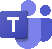 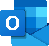 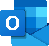 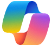 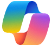 Recap a meeting – let Copilot keep track of key topics and action items so you can stay focused during the meeting and avoid listening to the recording after.
Summarize an email thread 
– get quickly caught up to a long, complex email thread.
Draft email 
– personalize the tone and length.
Summarize a document 
– get right down to business by summarizing long documents and focusing on the relevant sections.
Tell me about a topic/project 
– provide insights and analysis from across multiple sources to get up to speed quickly.
Draft an email to [name] that informs them that Project X is delayed two weeks. Make it short and casual in tone.
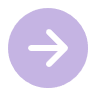 Draft an email with notes and action items from meeting
Click on the Summarize icon
Give me a bulleted list of key points from file
Tell me what's new about topic organized by emails, chats, and files?
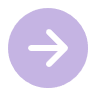 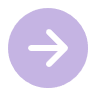 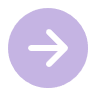 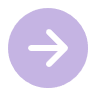 6
7
8
9
10
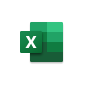 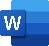 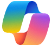 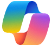 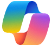 Give me some ideas for …
– boost your creativity with ideas for your work such as agendas, product names, social media posts, etc.
Help me write … 
– jumpstart creativity and write and edit like a pro by getting a first draft in seconds.
What did they say … 
– when you vaguely remember someone mentioning a topic, have Copilot do the research.
How do I …
– let Copilot help you build or fix formulas in Excel.
Translate a message 
– with business becoming increasingly international, it’s important to be able to read or write messages in other languages.
Suggest 10 compelling taglines based on file
Generate three ways to say [x]
What did person say about topic
How do I sum values that are greater than 0?
Translate the following text into French:
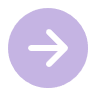 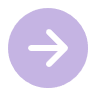 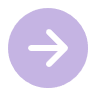 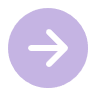 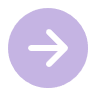 For more prompts, visit Prompt Gallery at: aka.ms/prompts
AI value journey
Grow value from a base of solid usage and individual productivity and then extend through agents to impact organizational KPIs.
Org Value
Autonomous agents
Industry use cases
Functional Value
Role-based agents
Functional use cases
Individual Value
Day in the Life use cases
Prompt Gallery
”Effort” level for each scenario
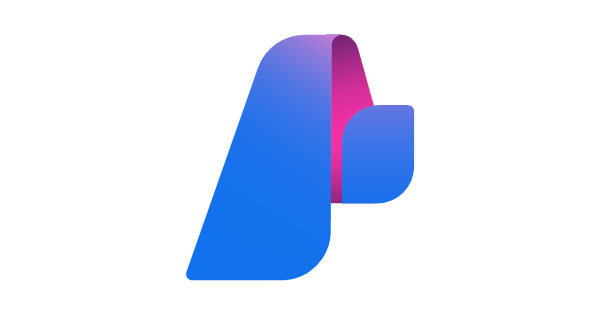 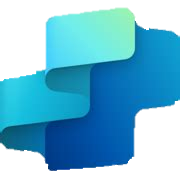 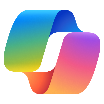 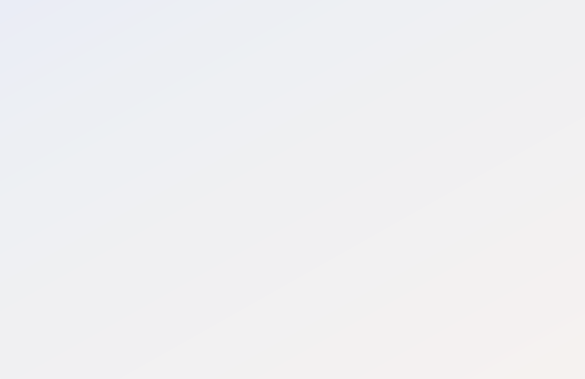 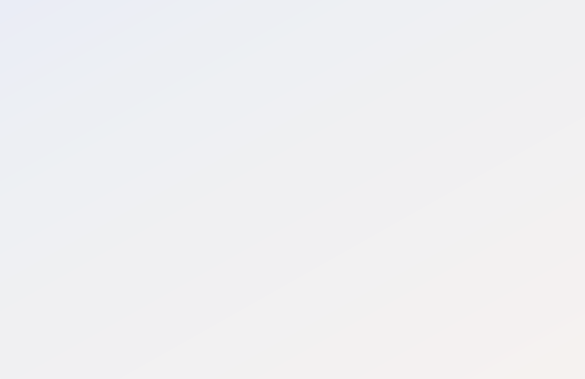 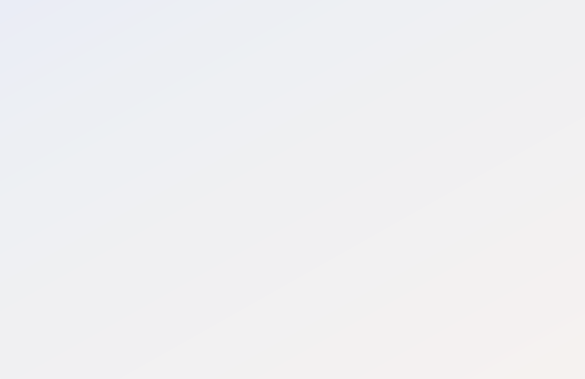 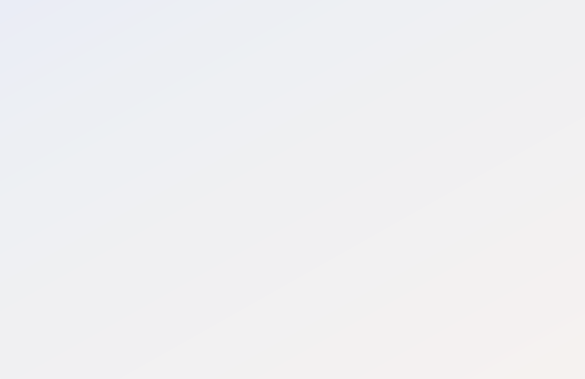 Start
Buy
Extend
Build
1
2
3
4
Tailor your data, systems, and workflows via agents 
(Low-code agents or purchased AI apps and agents)
Your first step into generative AI (Included in Microsoft 365)
Unlock productivity out of the box (Licensed AI products)
Build AI-driven applications
(Pro-code agents and apps)
Microsoft 365 Copilot Chat
Web-grounded agents
Microsoft 365 Copilot
Security Copilot
Dynamics 365
Role-based Copilot agents
SharePoint agents
Agent Builder
Copilot Studio
Copilot Studio
Azure AI Foundry
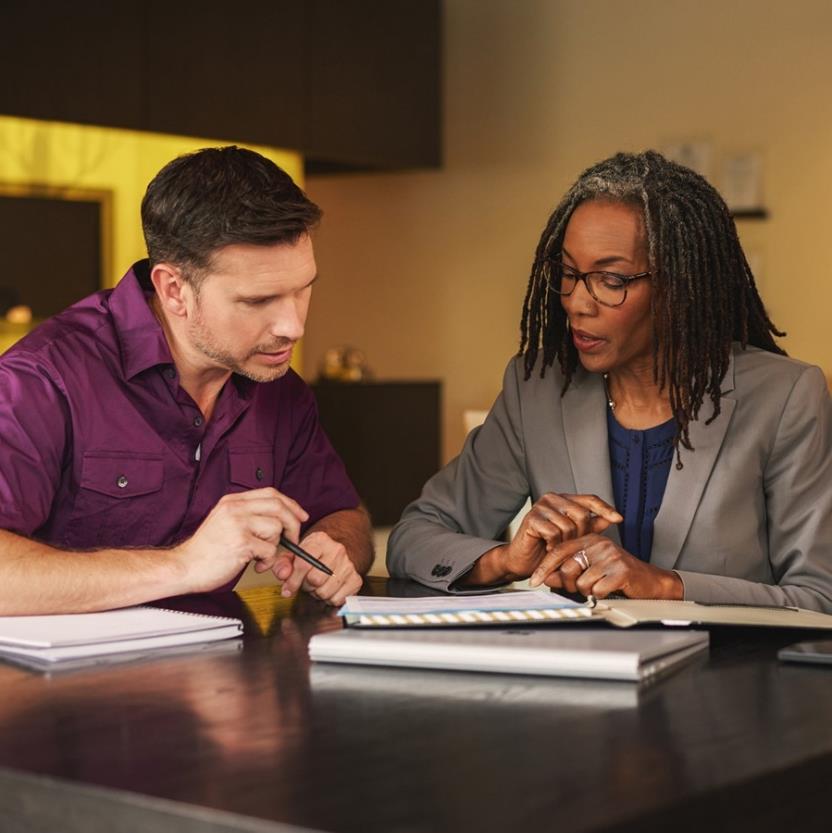 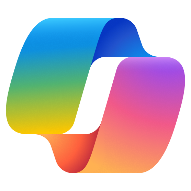 AI use cases forFinancial Services
AI Financial Services use cases
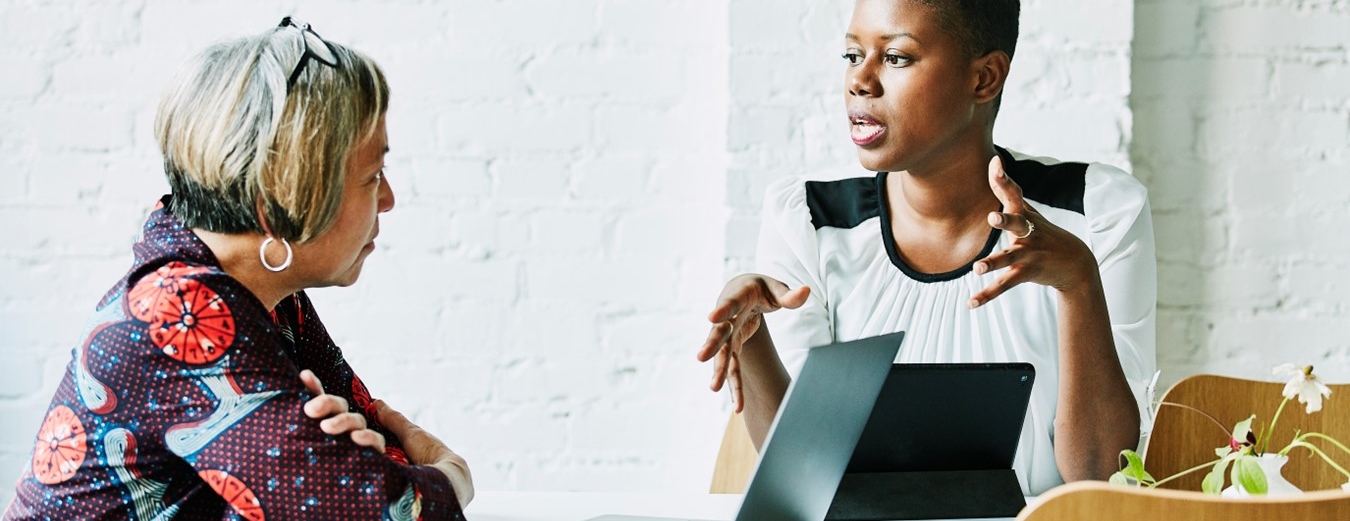 Overview and KPIs
Day in the life
Use case by role
KPIs play a crucial role in the sector, providing a compass to navigate toward success. Let's dive into KPIs for Financial Services and how AI can assist.
AI can simplify the tasks that Financial Services pros perform every day. Look at key use cases and how Copilot and agents can assist along the way.
See how real-life Financial Services pros are using AI in their day-to-day.
AI use cases for Financial Services
The Financial Services industry, encompassing banking, insurance, and capital markets, is impacted by changing interest rates, inflation, regulatory policies, and the global economy. Some key challenges are quickly adapting to change, optimizing the use of rapidly evolving technological advancements, identifying competitive advantages to expand their revenue model, and adapting the way they manage their customers finances.
Goals and challenges
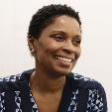 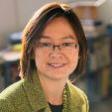 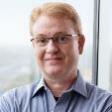 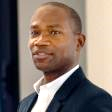 Financial Services roles using AI
Underwriting
Portfolio Manager
Branch Manager
Customer Service
AI can assist with...
AI assists Financial Services organizations with numerous tasks that impact critical areas like contact center management in banking, insurance underwriting, and portfolio management within capital markets.
Banking
Financial advisory support system
Extend
Microsoft 365 Copilot and Copilot Studio
Use Copilot to help organize the support team and deliver better customer service.
Summarize customer support issues
Resolve complex customer issues
Prepare for department meeting
Prompt Copilot to compile a table of high-priority customer issues from yesterday, sorted by severity and potential financial impact. Copilot pulls data from your CRM ticketing solution.
Ask Copilot for the protocol to address the disputed transaction. Copilot provides a suggestion based on internal documents. Prompt Copilot to draft a message to address the disputed item.
Prompt Copilot to analyze the most common customer inquiries over specified time frame and identify potential process improvements to share in weekly meeting.
Copilot Agent3
+ Connection to CRM solution
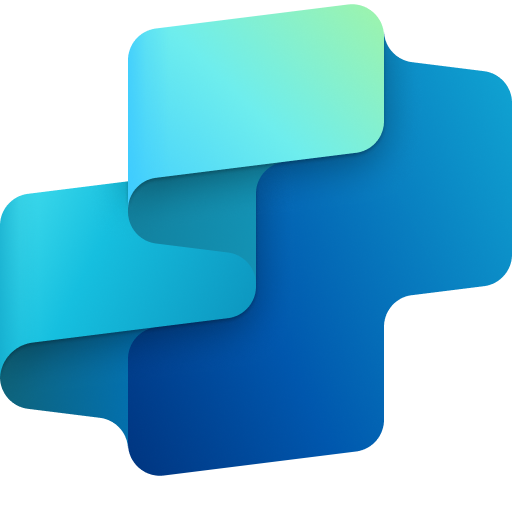 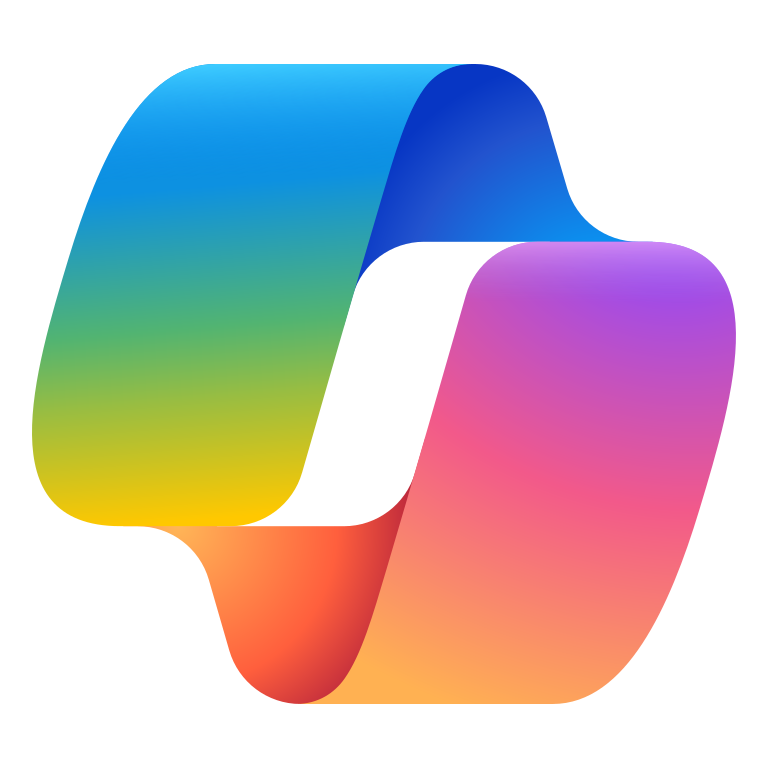 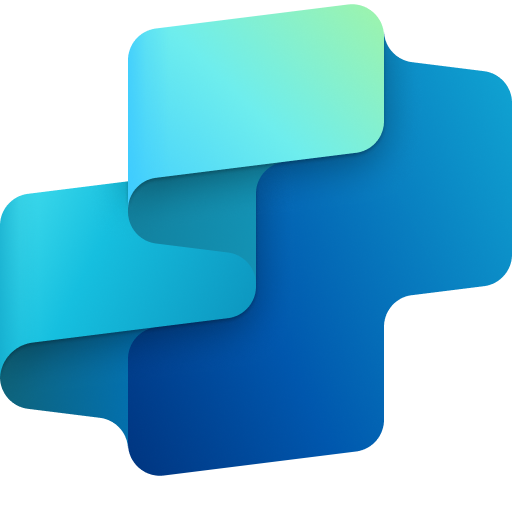 Copilot Chat2
Copilot Agent3
+ Connection to CRM solution
Benefit: Prioritize customer issues from a given time period.
Benefit: Quickly address high-priority issues by asking Copilot to find the right protocol based on internal company documents.
Benefit: Prepare for a weekly department meeting with a summary and actionable insights that can be shared in the meeting invite.
KPIs impacted
Support Center response plans
Review quality assurance data
Identify potential training needs
Ask Copilot to draft a response plan and customer notification protocol that can be used in a data breech situation.
Prompt Copilot to analyze the sentiment of customer interactions for this week. Copilot surfaces a sentiment analysis dashboard from Power BI.
Prompt Copilot to suggest training modules. Copilot suggests relevant modules with links to specific courses.
Client retention
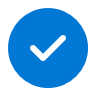 Value benefit
Copilot in Power BI
Copilot Chat2
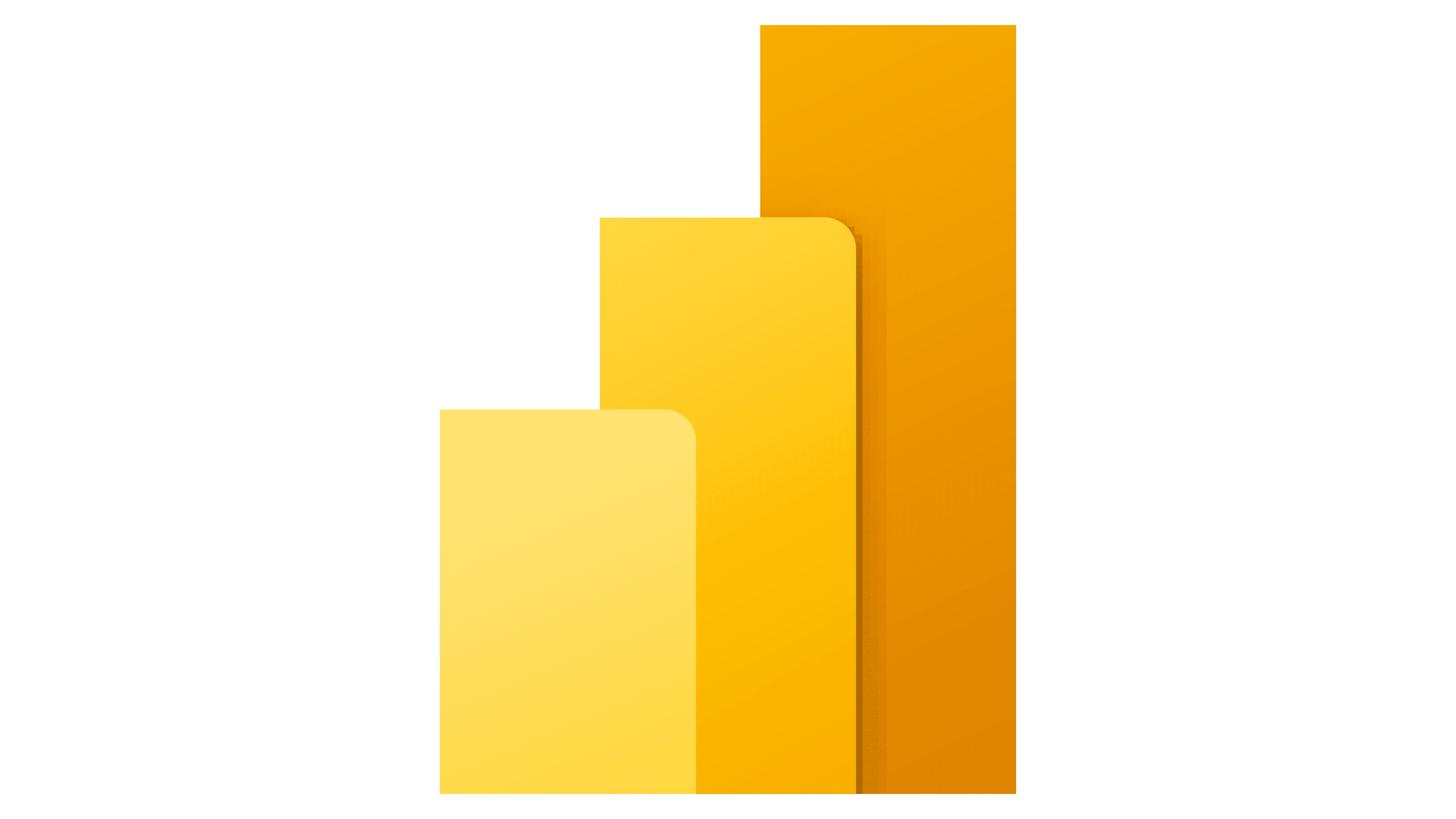 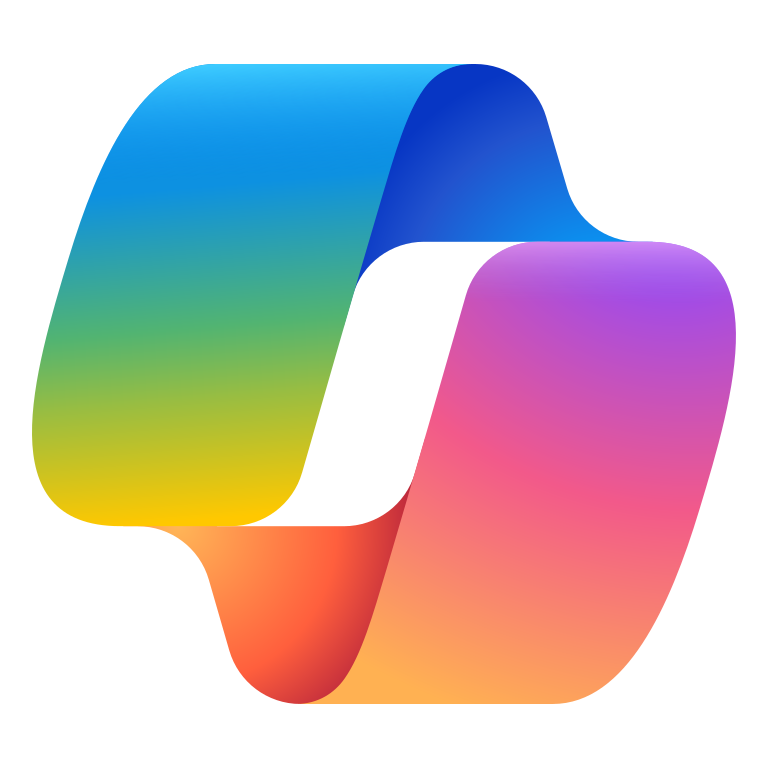 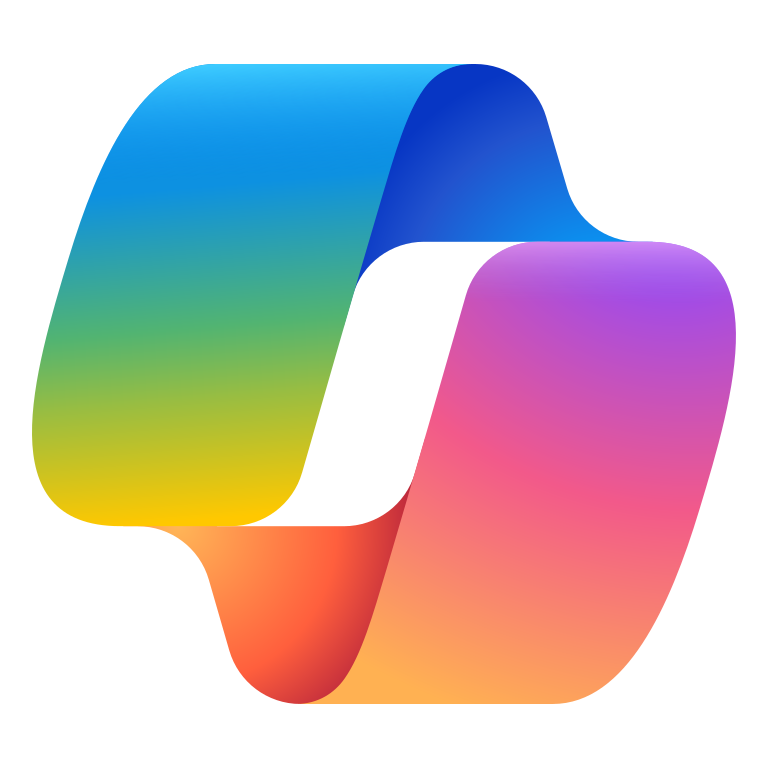 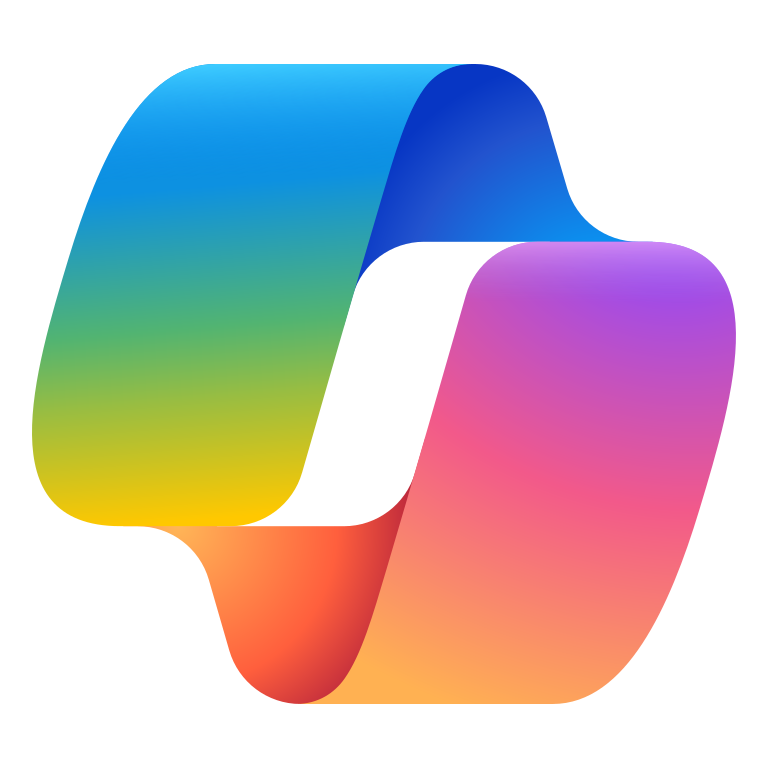 Copilot Chat1
Copilot Chat2
Revenue growth
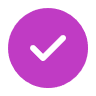 Benefit: Prepare a plan for an upcoming crisis situation so the team can communicate professionally and calmly with customers.
Benefit: Ensure quality assurance by understanding customer sentiment.
Benefit: Mitigate customer issues by using Copilot to identify relevant training modules.
Cost savings
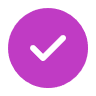 Banking
Speed credit memo generation
Build
Microsoft 365 Copilot Chat and Copilot Studio
Use AI to automate the process of creating credit memos to deliver better service and avoid mistakes.
Extract the customer documents
Assess the loan application
Customer response
Extract the relevant customer information and documents to analyze the loan application.
Assess the loan application by calculating financial ratios, conducting peer comparisons, and assessing the internal credit rating and news on the customer.
Summarize the assessment details along with the justification of the decision status of the loan to communicate to the customer.
Copilot Agent3
+ Connection to CRM solution
+ Connection to Loan origination solution
+ Connection to Document management solution
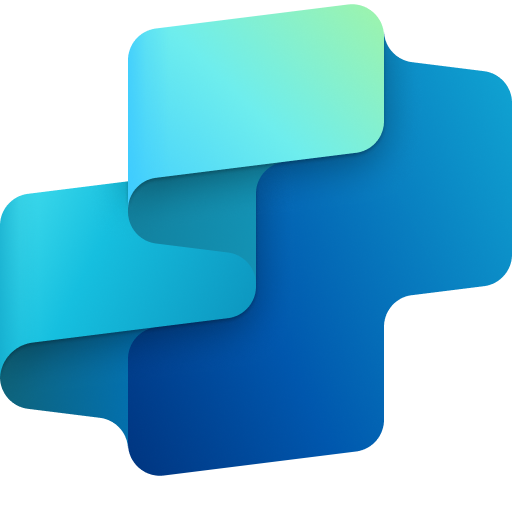 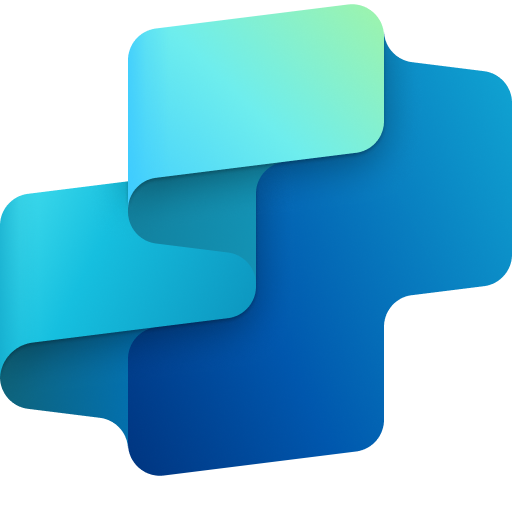 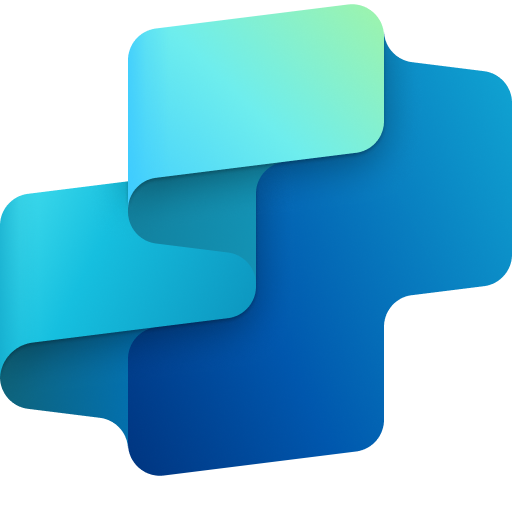 Copilot Agent3
+ Connection to CRM solution
+ Connection to Loan origination solution
+ Connection to Document management solution
Copilot Agent3
+ Connection to CRM solution
+ Connection to Loan origination solution
+ Connection to Document management solution
Benefit: Use Copilot to compile and create a summarized report with customer financial documents, project documents, customer financial statements, business details, and the loan application.
Benefit: Use Copilot to compute the financial ratios and assess the credit rating. Compare with internal policy and create draft a note with the summary of the assessment along with the loan decision status.
Benefit: Use Copilot to quickly draft an email for the customer including the loan assessment summary and justification of the decision.
KPIs impacted
Summarize the loan document
Create a draft credit memo
Use Copilot Pages to summarize the credit memo features for further discussion with credit analyst and compliance officer.
Generate a draft credit memo of the loan with the information from the assessment.
Client retention
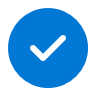 Assets under management
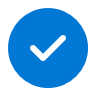 Value benefit
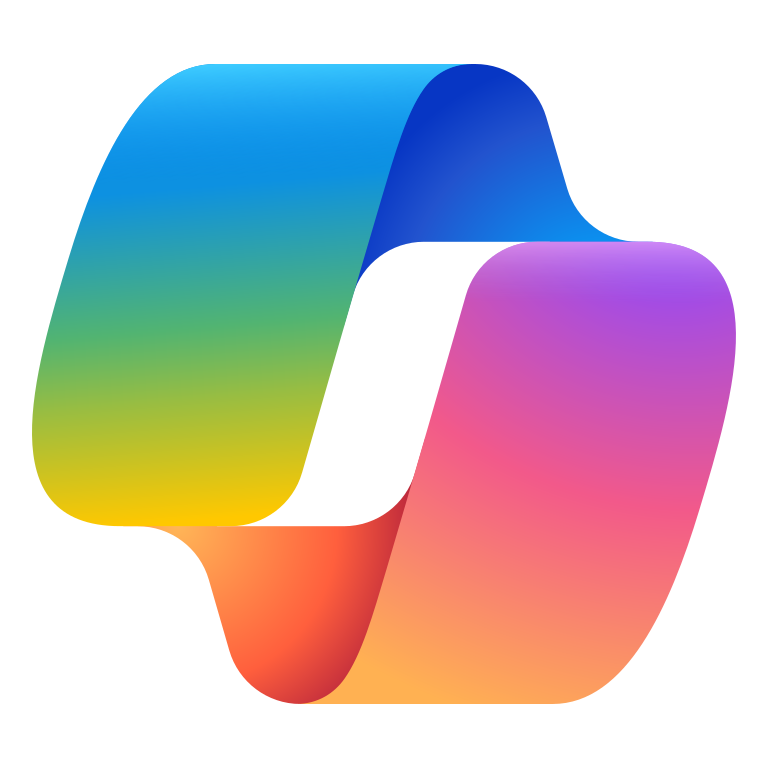 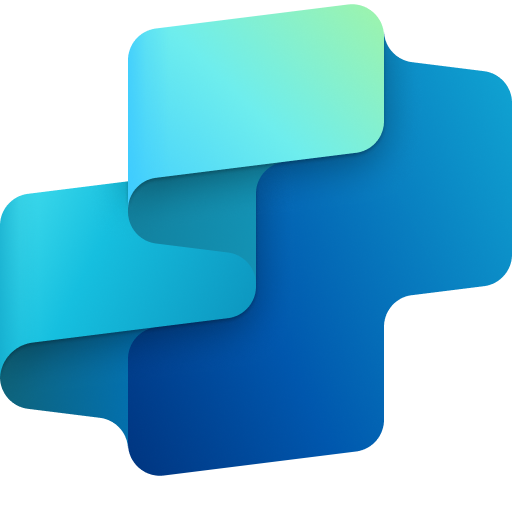 Copilot Chat1
Copilot Agent3
+ Connection to CRM solution
+ Connection to Loan origination solution
+ Connection to Document management solution
Revenue growth
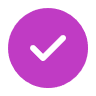 Benefit: Use Copilot to draft an email to credit analysts and compliance officer outlining the details of the credit memo for further review.
Benefit: Copilot can use the loan assessment information to immediately create the draft credit memo using the defined agent.
Cost savings
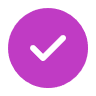 Insurance
Process a claim
Extend
Microsoft 365 Copilot and Copilot Studio
Use AI to automate claims processing to deliver better customer service, reduce costs and avoid mistakes.
Summarize customer support issues
Update a claims form
Search repository
Develop a Power Automate workflow to notify claims agents of issues with their customers.
Use Copilot to update a claims form based on information in an email.
Use a custom agent built using Copilot Studio to find answers to common questions.
Copilot Agent3
+ Connection SharePoint repository
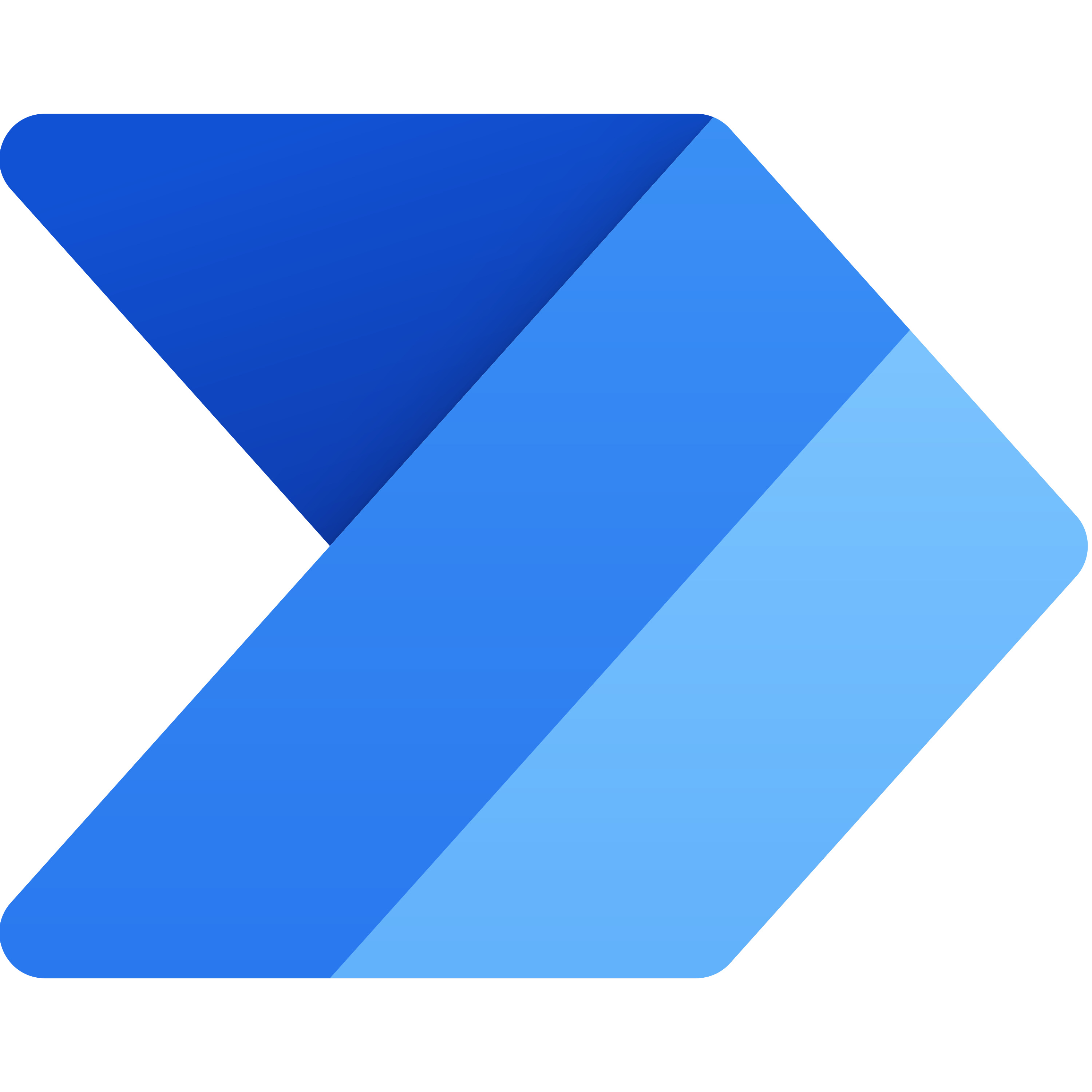 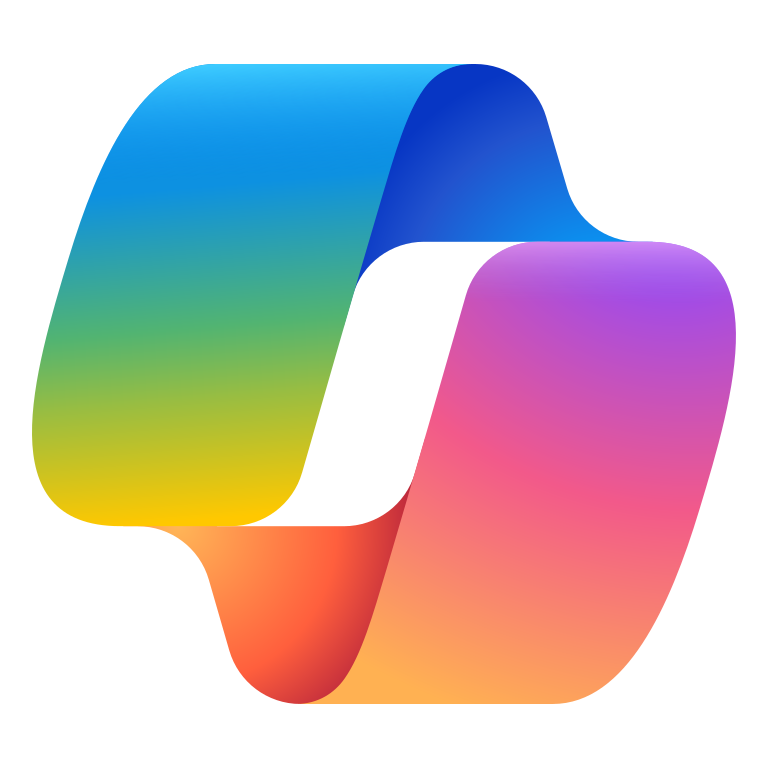 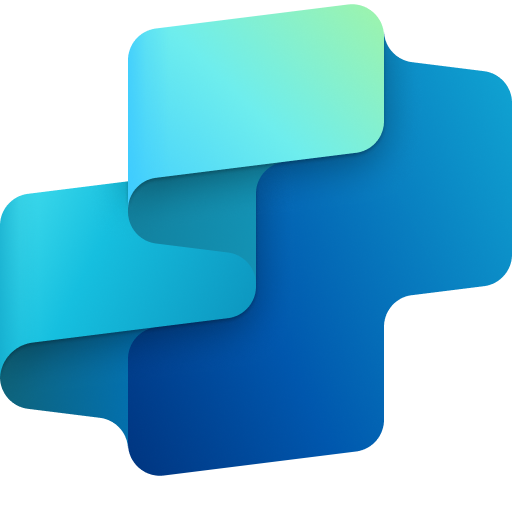 Copilot in Power Automate
Copilot Chat2
Benefit: Prioritize customer issues from a given time period.
Benefit: Quickly update claims forms without having to search for specific content.
Benefit: Quickly get answers to questions about policy coverages.
KPIs impacted
Respond to the claim
Summarize FNOL call
Prepare for a meeting
Ask Copilot to draft a response to a customer claim based on the available documentation.
Summarize claim content prior to a settlement discussion.
Generate call transcripts from Teams Phone and create summaries of first notice of loss (FNOL) calls.
Client retention
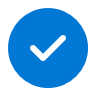 Opex % of revenue
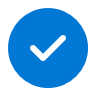 Value benefit
Copilot in Teams
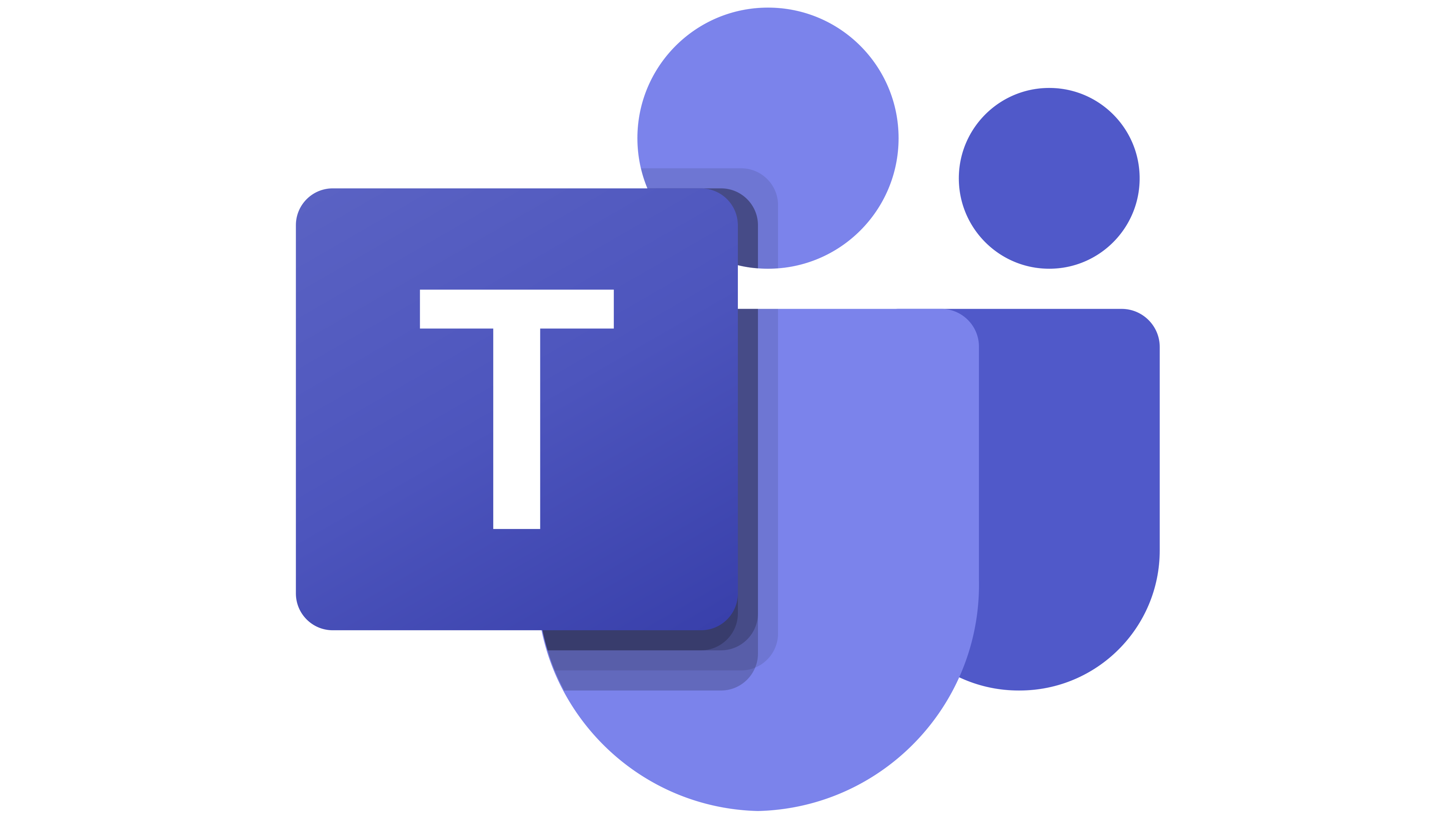 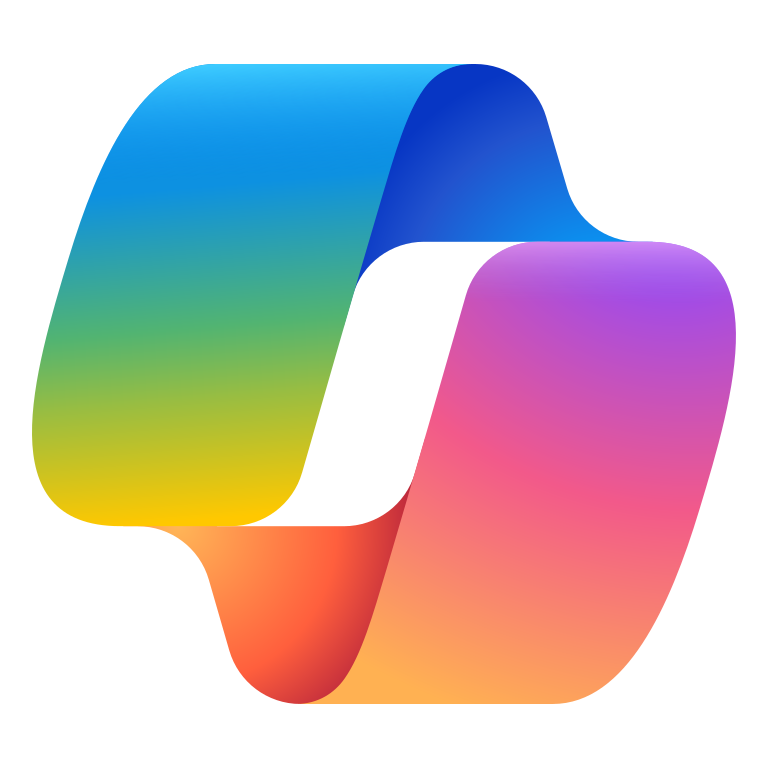 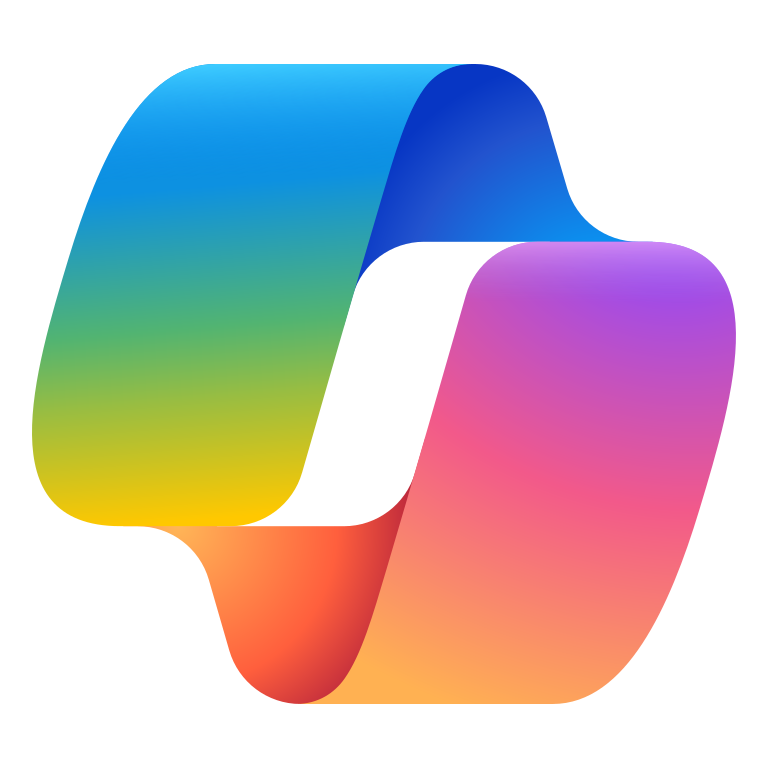 Copilot Chat2
Copilot Chat2
Revenue growth
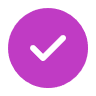 Benefit: Quickly draft email content with the appropriate tone and depth.
Benefit: Ensure call transcripts are captured and important points are captured in a summary.
Benefit: Quickly summarize documentation across internal documents and customer calls and emails.
Cost savings
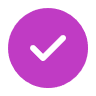 Insurance
Issue a policy
Extend
Microsoft 365 Copilot and Copilot Studio
Use AI to assist with creating new customer policies and presenting proposals to customers.
Meet with the customer
Search repository
Draft emails
Meet with an existing customer to discuss some changes they would like to make to their coverages on a complex commercial insurance policy.
Use a custom agent built with Copilot Studio to find answers to common questions about available policies and coverages.
Using the answers provided by the policy bot, ask Copilot to draft and email to the customer with available options for coverages.
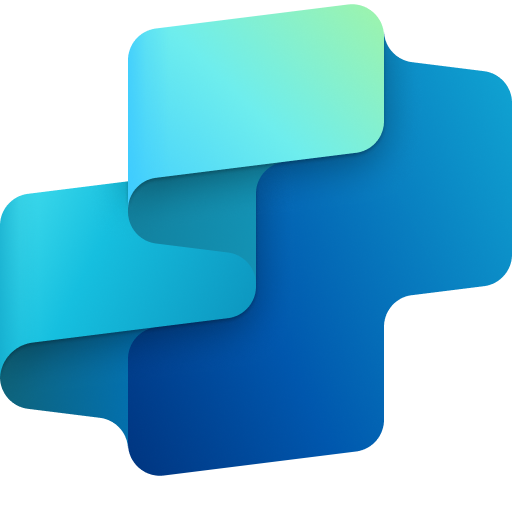 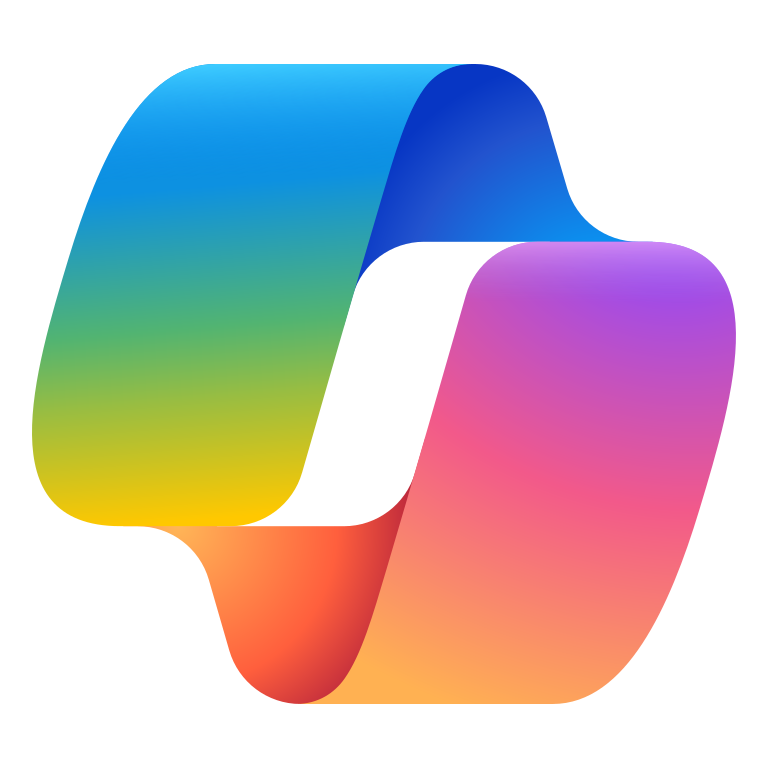 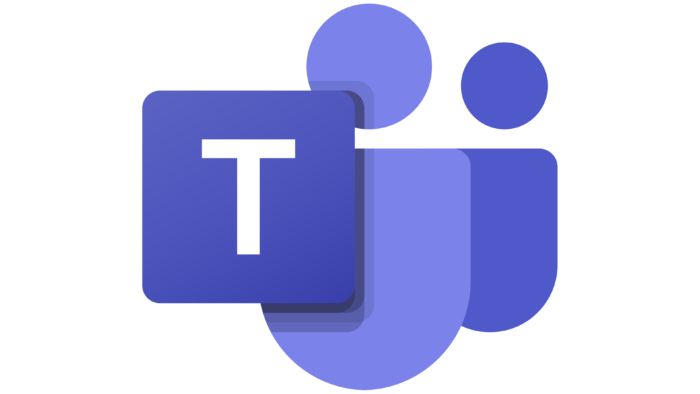 Copilot in Teams
Copilot Chat2
Copilot Agent3
+ Connection SharePoint repository
Benefit: Ensure call transcripts are captured, and important points are summarized.
Benefit: Quickly get answers to questions about policy coverages.
Benefit: Quickly draft email content with the appropriate tone and depth.
KPIs impacted
Create a presentation
Summarize the policy document
Create proposal
Use Copilot in PowerPoint to create a presentation from the Word document to prepare for the customer meeting.
Ask Copilot to create a summary of the differences between the existing policy and the proposal.
Use Copilot in Word to create the proposal based on the existing policy and required updates.
Client retention
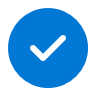 Copilot in PowerPoint
Value benefit
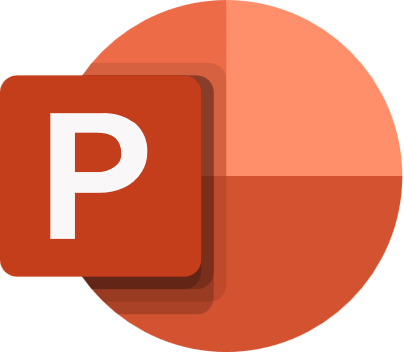 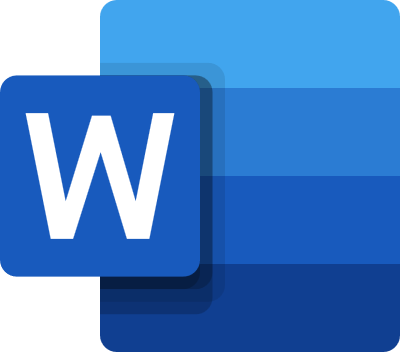 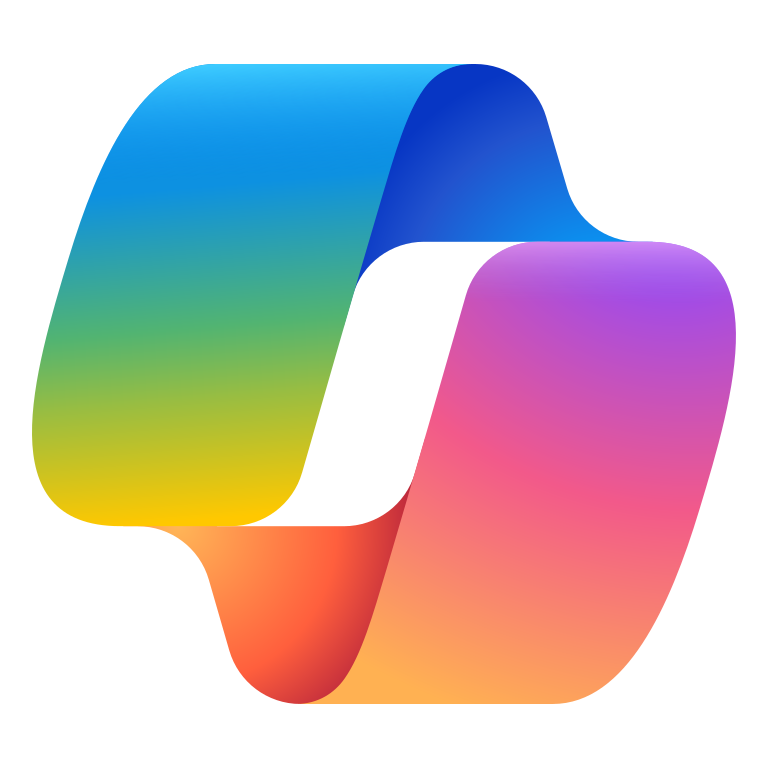 Copilot Chat2
Copilot in Word
Revenue growth
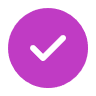 Benefit: Turn Word documents into presentations that highlight the important points for a customer presentation.
Benefit: Summarize complex documents into a simple table of differences. Add the summary to the introduction of the proposal.
Benefit: Quickly create a draft of a new policy based on existing language.
Cost savings
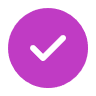 Insurance
Create a quote
Extend
Microsoft 365 Copilot and Copilot Studio
Use AI to assist with creating new customer quotes and presenting proposals to customers.
Summarize and prioritize emails
Conduct risk assessment
Understand the customer
Insurance underwriters receive large amounts of emails. Responding quickly to critical issues and requests for quotes helps improve customer satisfaction and can increase revenue.
One of the emails is a request for a quote for a new commercial real estate property and requires a risk assessment of the property across key risk dimensions.
In addition to gathering property risk, the underwriter also provides customer information and history including other policies, history of compliance, fraudulent claims, etc.
Copilot Agent3
+ Connection to CRM solution
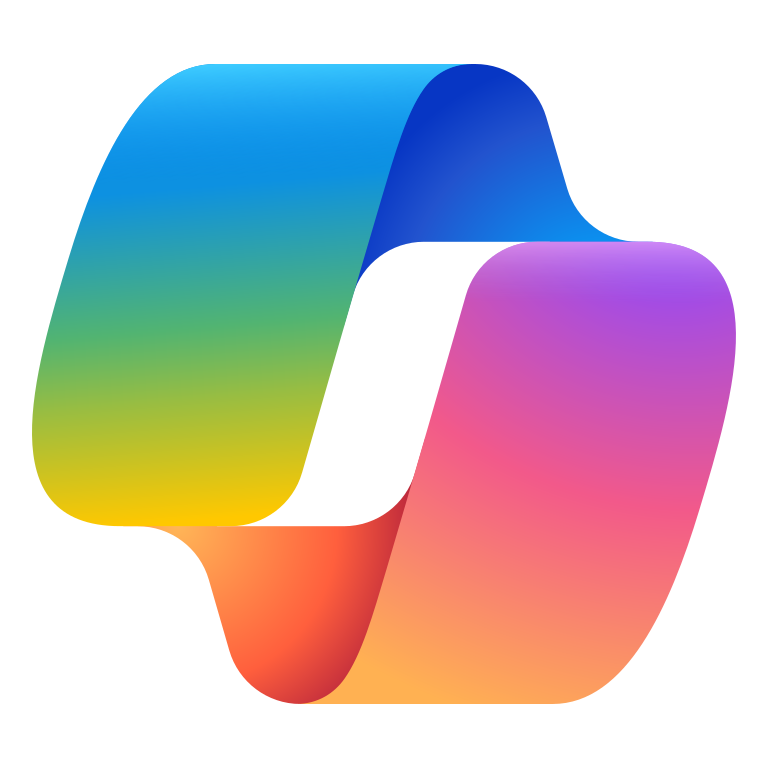 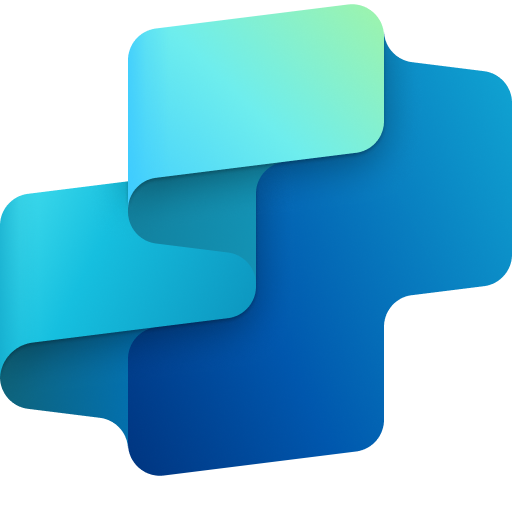 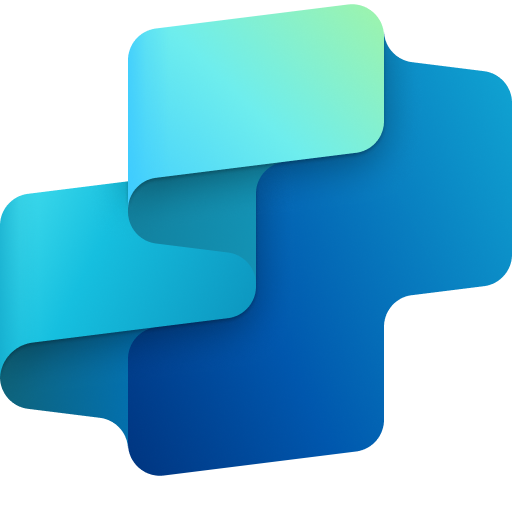 Copilot Chat2
Copilot Agent3
+ Connection to Risk assessment solution
Benefit: Summarize and prioritize emails received that require attention and look deeper into the emails that are most urgent.
Benefit: Run a risk assessment using in house risk assessment and insights tool to summarize the insurers risk on the property address in the email and summarize the risk within Copilot.
Benefit: Copilot provides a historical summary of the customer by extracting the customer's name from original email, sending to insurance history app, and providing a summary of existing properties for review.
KPIs impacted
Summarize and draft proposal
Estimate replacement costs
Understand what the replacement cost would be for the building based on parameters such as location, age, floor space, etc.
Summarize the information collected from each system for the property to create a risk assessment analysis and recommended quote.
Manage risk
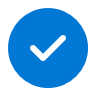 Copilot in Outlook
Value benefit
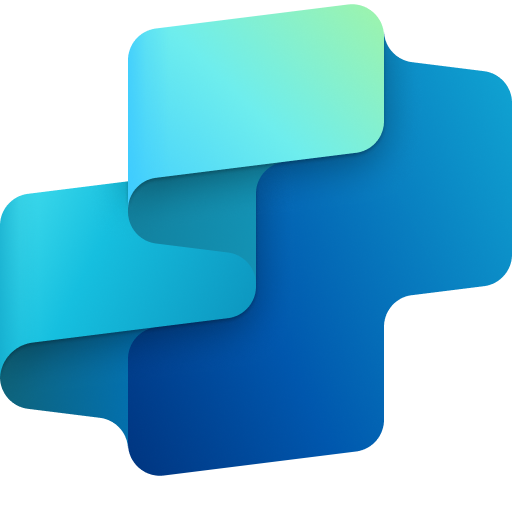 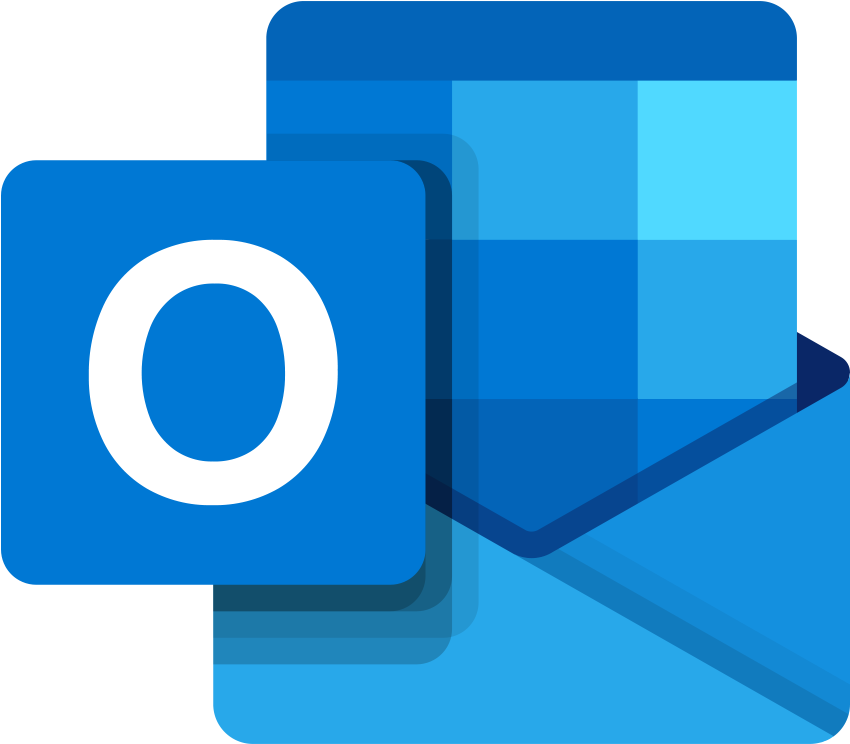 Copilot Agent3
+ Connection to Cost estimation tool
Revenue growth
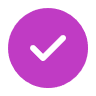 Benefit: Use Copilot to summarize and draft an email response including background information and justification for the decision.
Benefit: Create estimate for replacement costs in Copilot using the insurance company’s estimator app for building quotes and historical estimates.
Cost savings
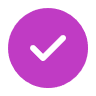 Capital Markets
Assist client understanding
Start
Microsoft 365 Copilot Chat
Copilot Chat can help client advisors find information and present it to customers in language they will easily understand.
Define common terms
Help understand risks
Develop a financial plan
Use Copilot to get explanations for common financial terms in simple language to help clients understand investment strategies.
Use Copilot to understand the risks associated with different investment strategies.
Use Copilot to help to structure a plan for your clients to meet their specific financial goals.
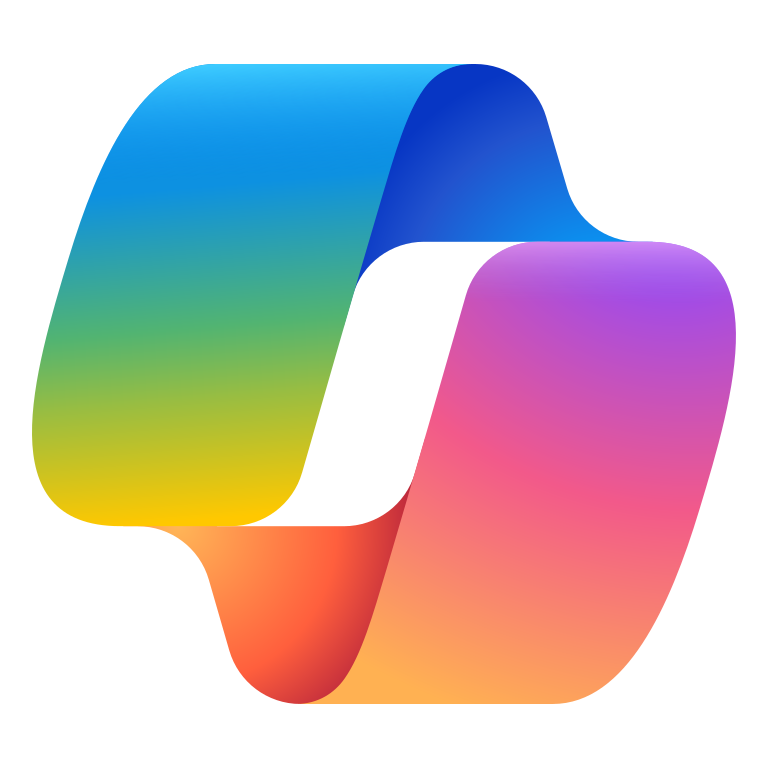 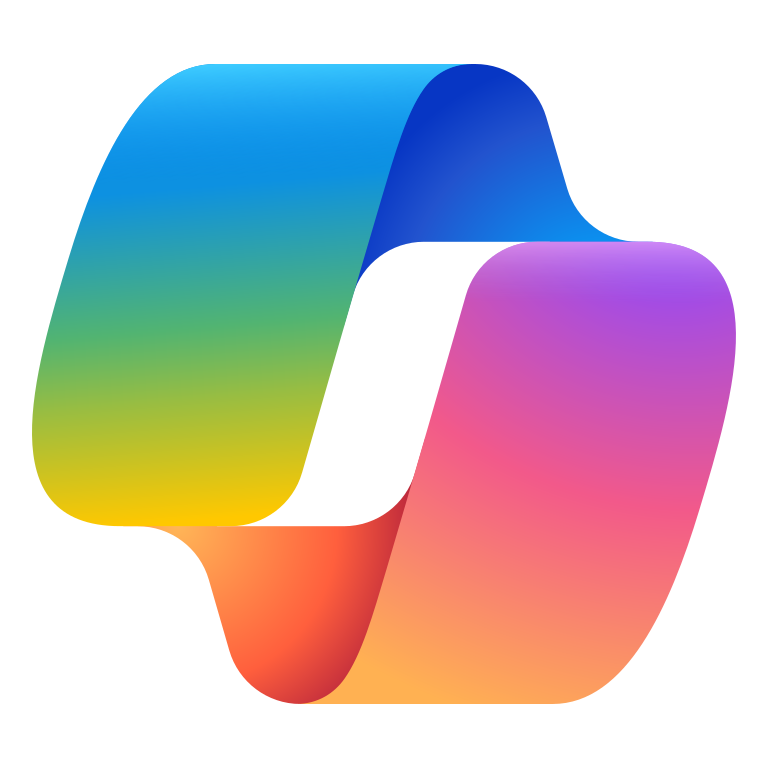 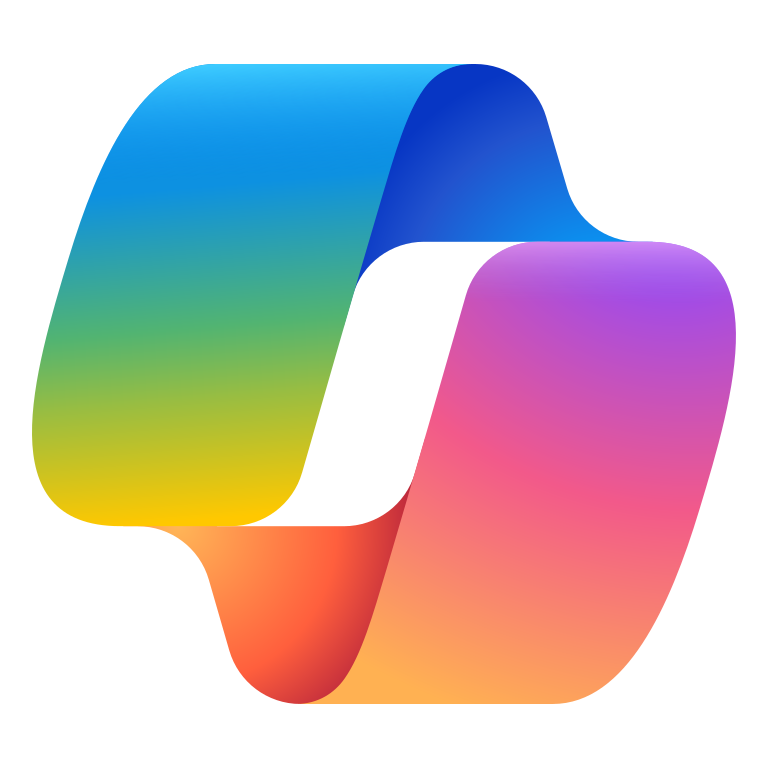 Copilot Chat1
Copilot Chat1
Copilot Chat1
Example prompt: Define market capitalization. How does it affect stock selection for an investment portfolio?
Try in Prompt Gallery: Define market capitalization
Example prompt: Explain in steps how to evaluate the financial risk associated with investing in technology startups, focusing on market trends, competition, and technology scalability.
Try in Prompt Gallery: Risks of investing in technological companies
Example prompt: Develop a detailed financial plan for clients based on their needs for increasing revenue.
Try in Prompt Gallery: Develop a financial plan
KPIs impacted
Understand economic drivers
Understand tax implications
Compare strategies
Use Copilot to see trends in metrics like interest rates and inflation and understand their implications for investing.
Use Copilot to help your clients understand the tax implications of various investment options.
Use Copilot to compare the pros and cons of the most common investment strategies.
Assets under management
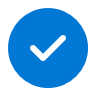 Client retention
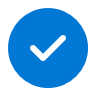 Value benefit
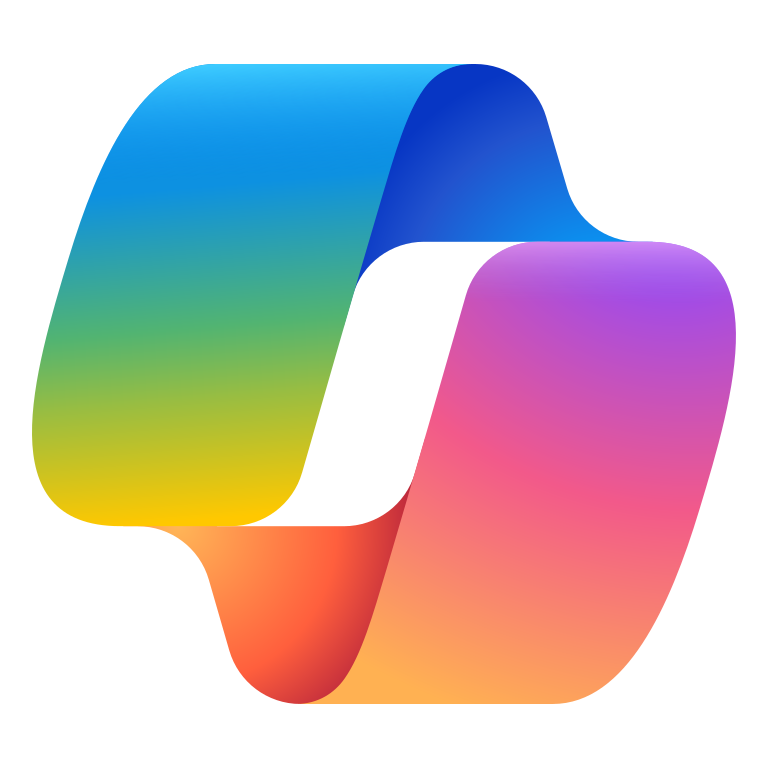 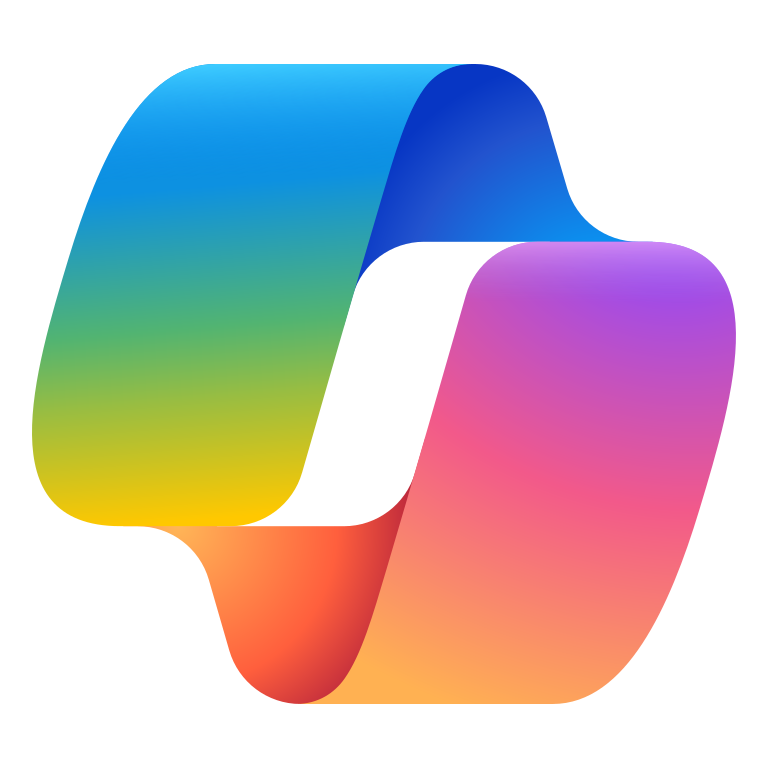 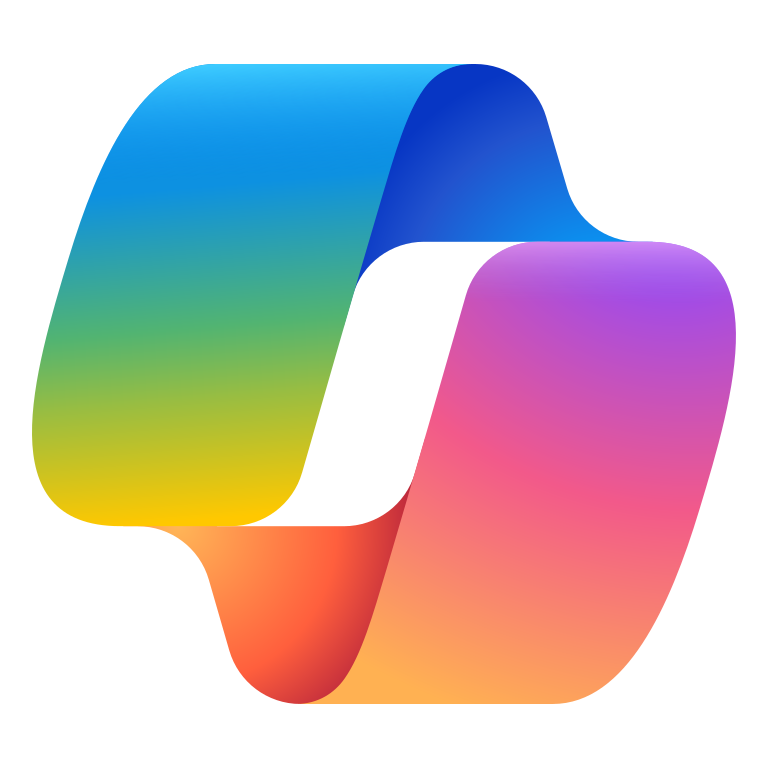 Copilot Chat2
Copilot Chat2
Copilot Chat1
Revenue growth
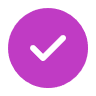 Example prompt: Provide an analysis of current interest rate trends and their implications for our investment options.
Try in Prompt Gallery: Interest rate trends analysis
Example prompt: Recommend strategies in cash management to help me increase the financial goal of reducing tax liability.
Try in Prompt Gallery: Cash management strategies
Example prompt: Create a table to compare the pros and cons of the most common investment strategies.
Try in Prompt Gallery: Investment strategies comparison
Cost savings
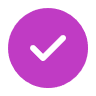 Capital Markets
AI-assisted broker portfolio management
Extend
Microsoft 365 Copilot and Copilot Studio
Client advisors can use AI for assistance with recommending investment opportunities by analyzing market data, aggregating news, and understanding client priorities.
Analyze market overview
Analyze VIP client portfolios
Check for recent news and info
Day to day management of investment portfolios requires staying current on quickly changing market data and analyzing existing portfolios.
Identify the top client portfolios that require immediate attention due to significant changes in asset value or risk exposure due to market shifts.
Find and analyze news articles affecting specific segments that may impact stock holdings within a specific portfolio.
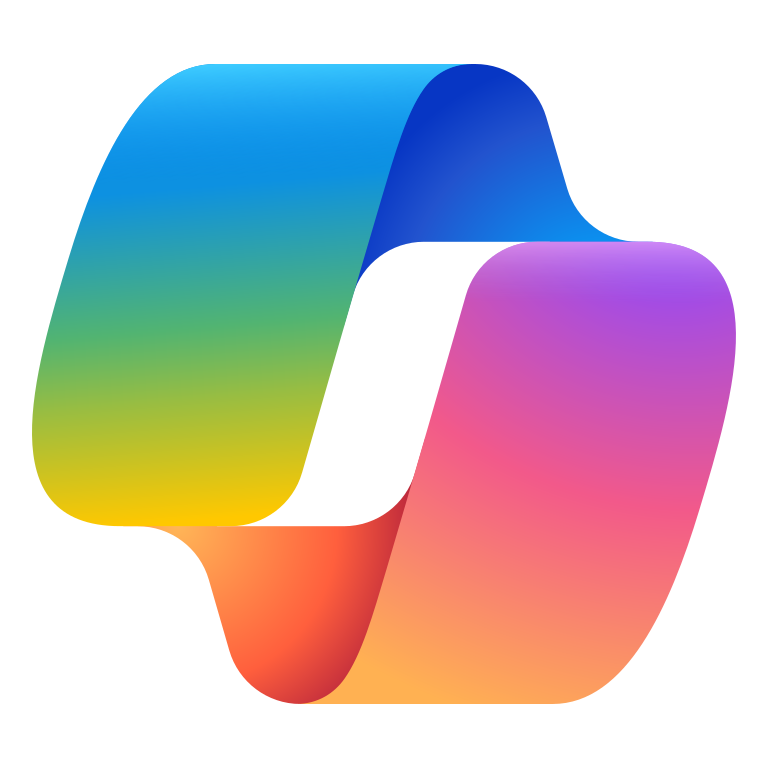 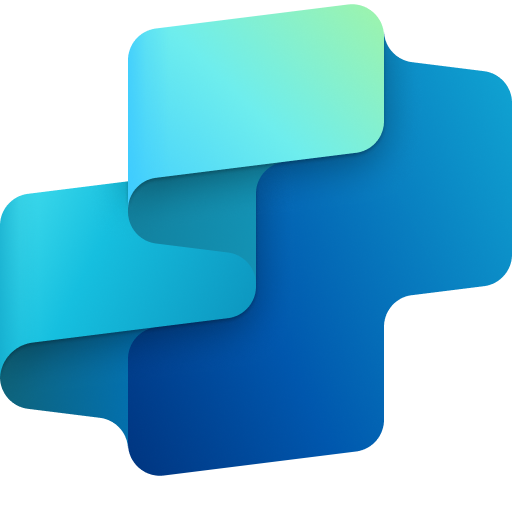 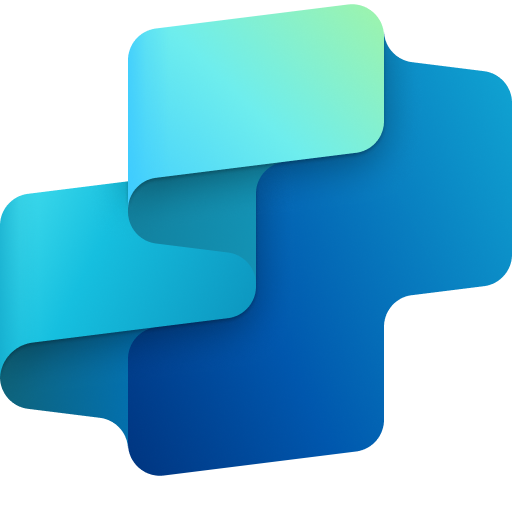 Copilot Chat1
Copilot Agent3
+ Connection to Portfolio management solution
Copilot Agent3
+ Connection to News aggregator
Benefit: Use Copilot to compile the latest figures for identified markets along with a sentiment analysis.
Benefit: Use Copilot to provide summary of portfolios that need attention and click to open specific portfolios in a modal for teams for a detailed view of the portfolio.
Benefit: Copilot integrates with news aggregators and identifies the most impactful recent news articles along with summary of key points impacting portfolio holdings.
KPIs impacted
Assist with compliance
Draft customer recommendation
Identify investment opportunities
Help propose portfolio adjustments that comply with SEC regulations and company standards and policies.
Draft email to client regarding rebalancing their portfolio due to the market shifts.
Based on current market conditions and news, identify a list of potential investment opportunities from the portfolio optimization system with reasons for recommending.
Client retention
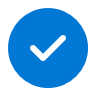 Assets under management
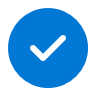 Value benefit
Copilot in Outlook
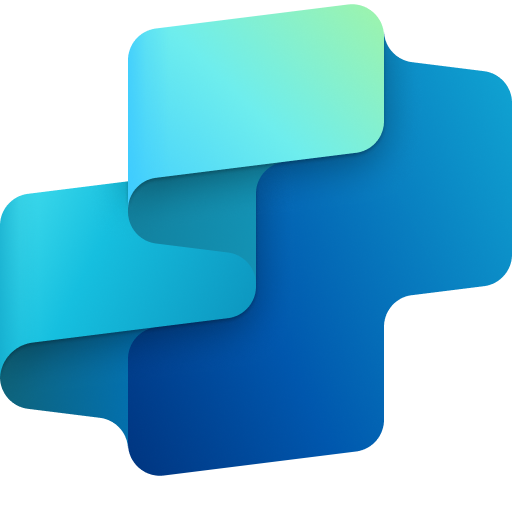 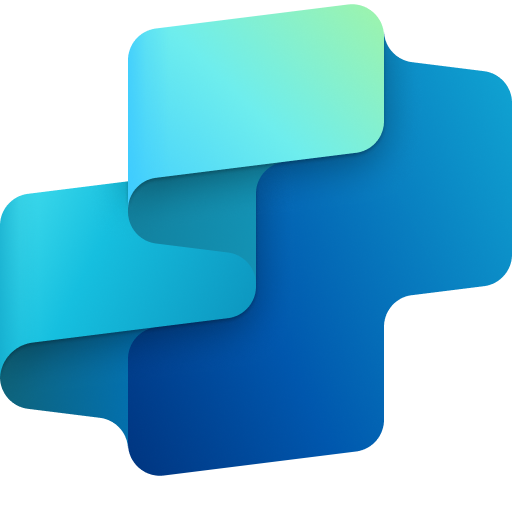 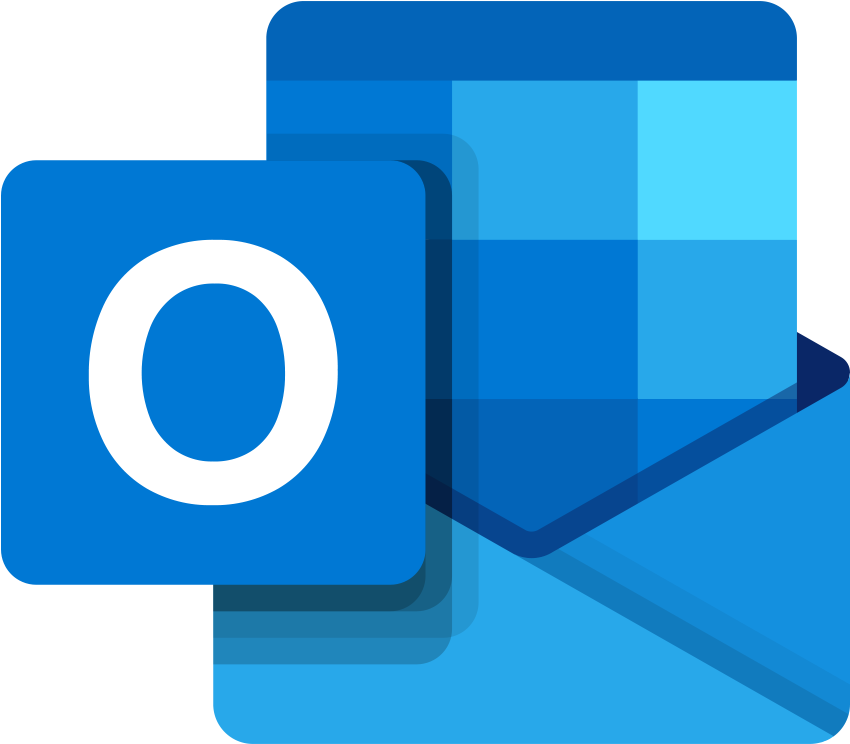 Copilot Agent3
+ Connection to Portfolio management solution
Copilot Agent3
+ Connection to Portfolio management solution
Cost savings
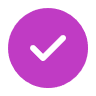 Benefit: Copilot scans proposed changes and reviews against regulatory and compliance documentation for SEC and the company. Copilot highlights any compliance concerns it recognizes to give the broker a head start on their review.
Benefit: Use Copilot to draft a personalized email to client outlining the need for a portfolio review and suggesting a meeting.
Benefit: Ask Copilot to assemble top 5 investment opportunities based on the information gathered from the portfolio management agent.
Capital Markets
Produce daily market reports
Extend
Microsoft 365 Copilot and Copilot Studio
Use AI to enhance client communications from collecting and organizing data to writing better content.
Collect market data
Analyze market research
Summarize meetings
After meeting with the analyst team to discuss the research, prompt Copilot to summarize the discussion points of the research analysts.
Copilot helps collect market data, economic parameters, financial statements, market news to generate a summary of market trends and investment insights.
Share the findings with other analysts and financial advisors for them to add insights and additional content.
Copilot in Teams
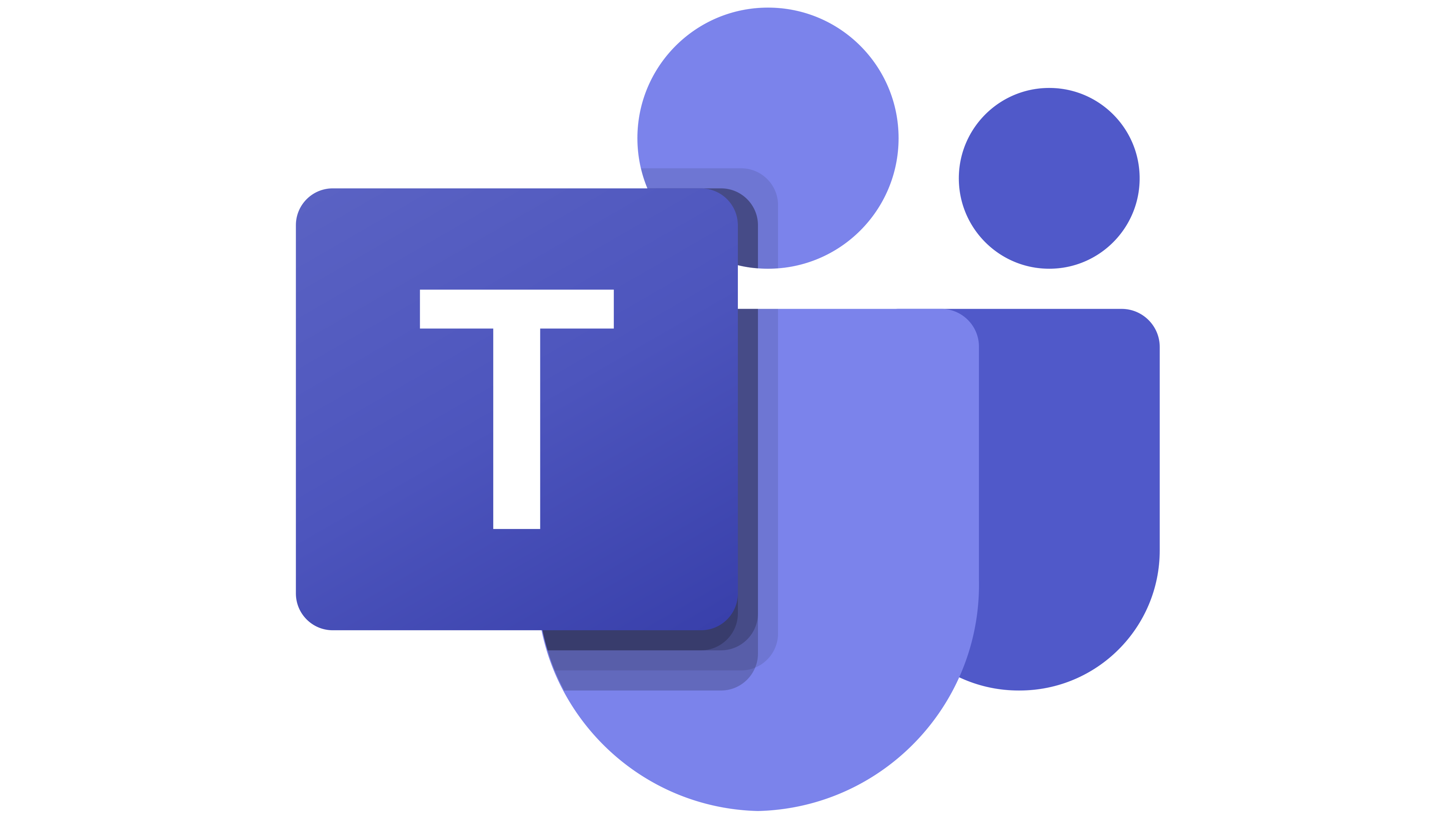 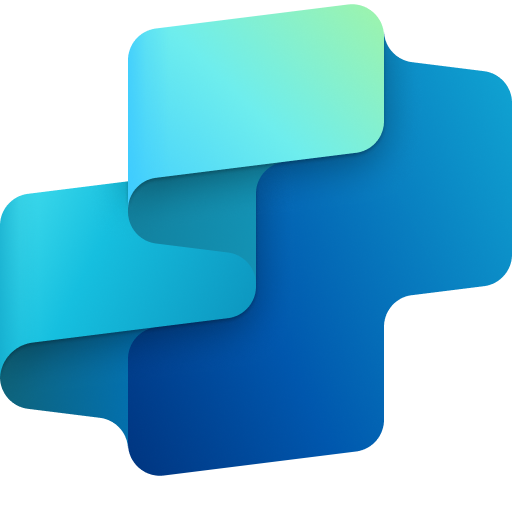 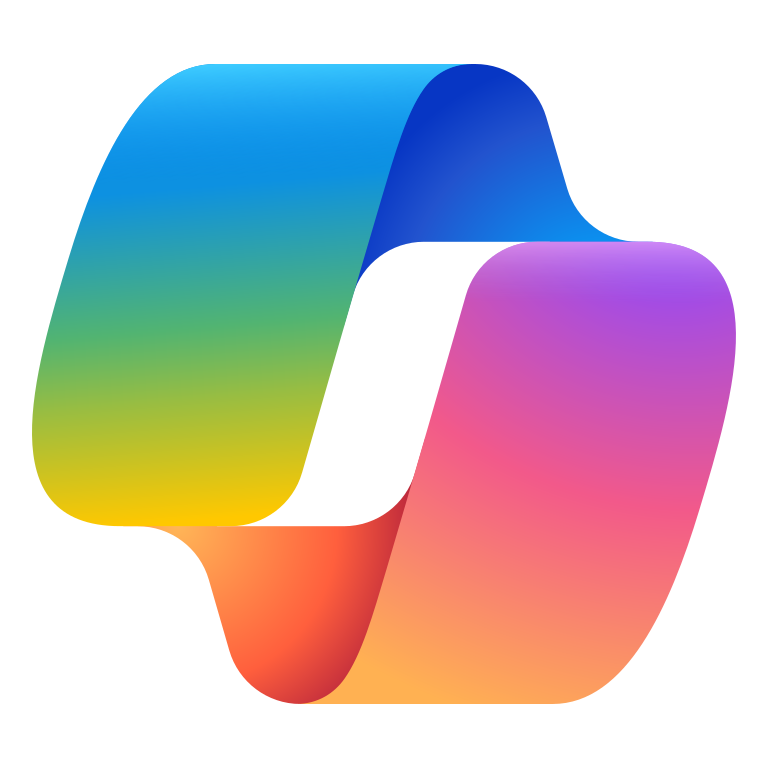 Copilot Chat2
+ Copilot Pages
Copilot Agent3
+ Connection to News aggregator
Benefit: Copilot identifies the most impactful recent news articles along with summary of key points impacting portfolio holdings.
Benefit: Use Copilot Pages to collaborate and add inputs to the research. Pages enables Copilot to enhance the collaboration effort.
Benefit: Rather than listening to the meeting recording, use Copilot to summarize the minutes to brief the discussion points and the action items.
KPIs impacted
Draft customer email
Identify clients for market update
Generate report
Draft an email to clients providing the latest market/sector trends with a brief recommendation.
Identify clients with relevant investment positions based on the new market analysis.
Copilot drafts a comprehensive report based on the data collected and the research analyst discussion notes with daily market overview, sector specific analysis and stocks to watch with brief recommendations.
Client retention
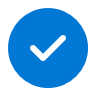 Value benefit
Copilot in Word
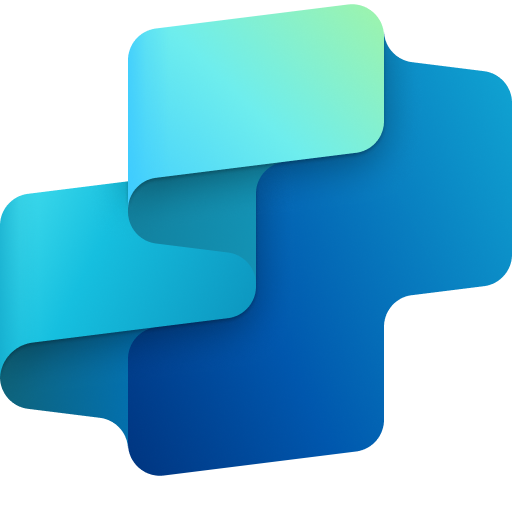 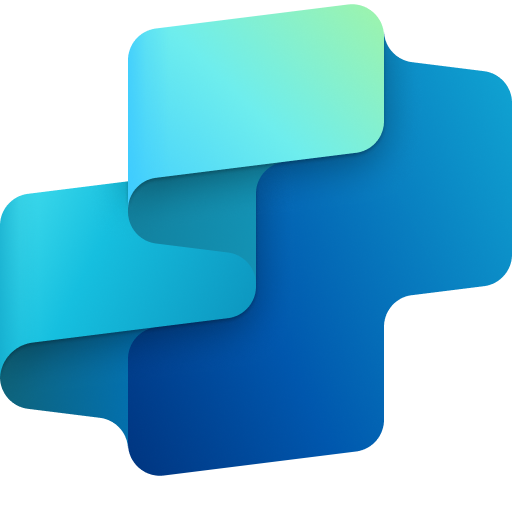 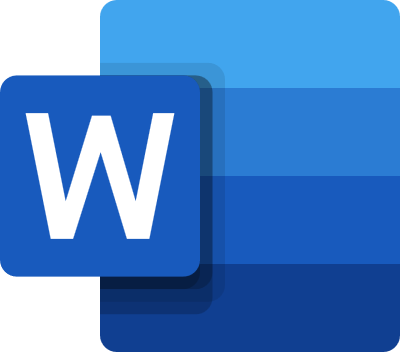 Copilot Agent3
+ Connection to CRM solution
Copilot Agent3
+ Connection to Portfolio management solution
Cost savings
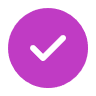 Benefit: Use Copilot to draft a personalized email to clients outlining the need for a portfolio review and suggesting a meeting.
Benefit: Use Copilot to draft email to compliance team for a review and suggest next steps.
Benefit: Copilot used to generate summarized research reports using a standard template.
Capital Markets
Conduct company research
Build
Copilot Studio and Azure AI Foundry
Enable quick and efficient analysis of information from your organization's financial documents and other available resources such as financial news and regulatory financial reports websites.

Implementation information: Copilot Studio Financial Insights Agent
Analyze market overview
Analyze recent corporate events
Perform a risk assessment
Ask the agent to research market-wide trends and sector movements to identify potential investment intelligence.
After narrowing down to a specific sector, have the agent search through news sites and SEC filings for recent disclosures about mergers, restructuring, or management changes.
Use the agent to find and analyze SEC filings from specific companies to learn more about litigation, debt covenants, and market risks.
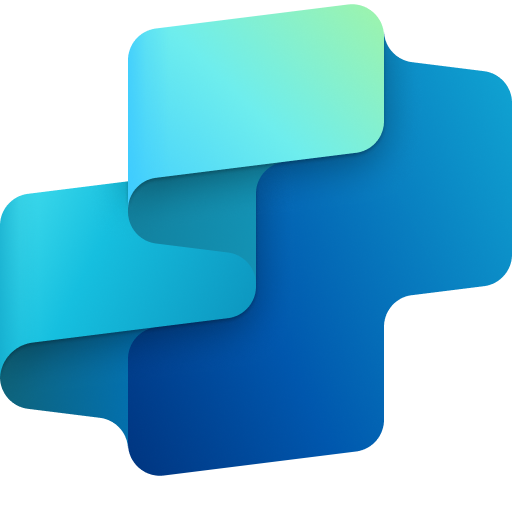 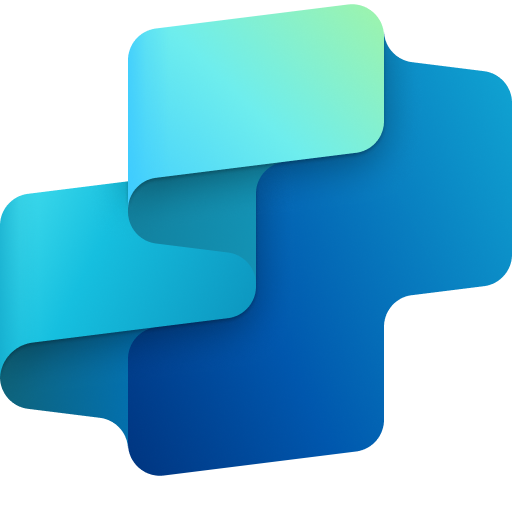 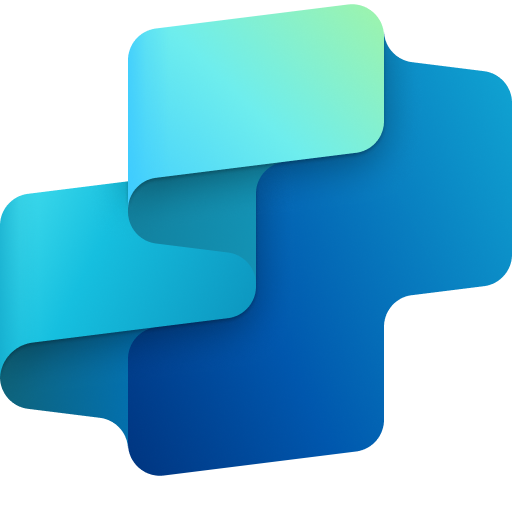 Copilot Agent3
+ Connection to analyst reports
+ Financial document analysis skill
Copilot Agent3
+ Connection to financial news sites
+ Connection to SEC website
Copilot Agent3
+ Connection to SEC website
+ Financial document analysis skill
Benefit: Access approved information sources to receive high-quality responses with citations to save time on market research.
Benefit: Identify opportunities for market inefficiencies based on recent events.
Benefit: Simplify the process of reviewing SEC filings.
KPIs impacted
Company valuation
Assess financial health
Understand current valuations based on comparable /discounted cash flows by asking the agent to review internal proprietary analyst reports.
Query SEC filings and internal proprietary reports to uncover potential financial issues and understand analyst forecasts.
Client retention
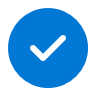 Assets under management
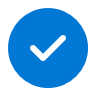 Copilot Agent3
+ Connection to analyst reports
+ Connection to SEC website
+ Financial document analysis skill
Value benefit
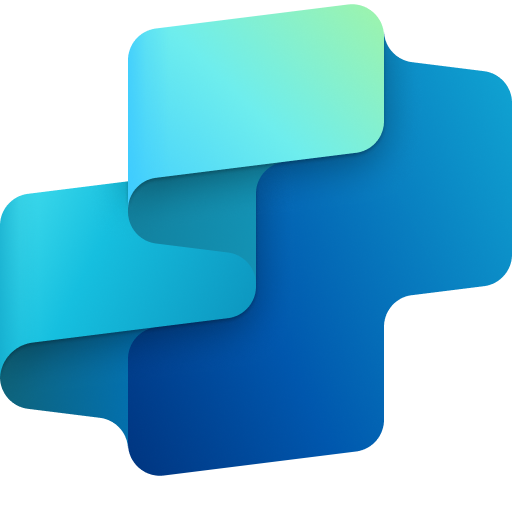 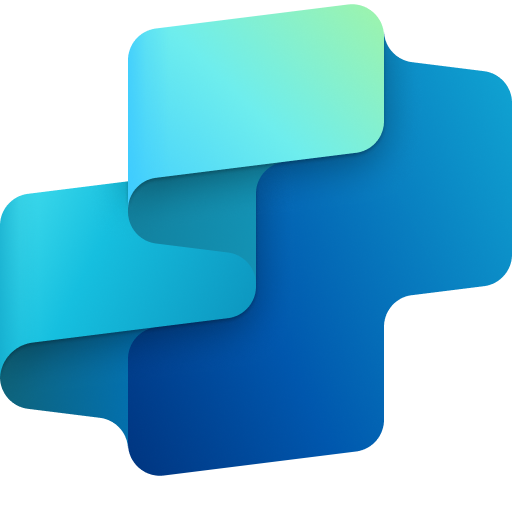 Copilot Agent3
+ Connection to analyst reports
+ Connection to SEC website
+ Financial document analysis skill
Cost savings
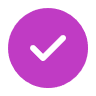 Benefit: Quickly get insights with high-quality responses and enhanced capabilities for interpreting charts and tables for valuation insights.
Benefit: Synthesize information from multiple sources with in-depth analysis and links for further review.
Employee experience
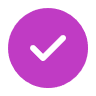 Capital Markets
Prepare for a client meeting
Buy
Microsoft 365 Copilot and LSEG Workspace
Financial Meeting Prep is a Teams app powered by Microsoft 365 Copilot and LSEG Workspace to streamline meeting preparation for financial services advisors. The app was built in partnership with LSEG for news, data, and analytics.

Implementation information: Financial Meeting Prep app
View trending topics
Review news articles
Review action items
In the Meeting Prep tab in Teams review the company overview and trending topics.
Review summaries of news articles and then follow links to the LSEG workspace to get the full story on any interesting topics that could be addressed in the meeting.
View meeting summaries and action items from past meetings. Related files are linked from the summary.
Copilot in Teams
+ Financial Meeting Prep app
Copilot in Teams
+ Financial Meeting Prep app
Copilot in Teams
+ Financial Meeting Prep app
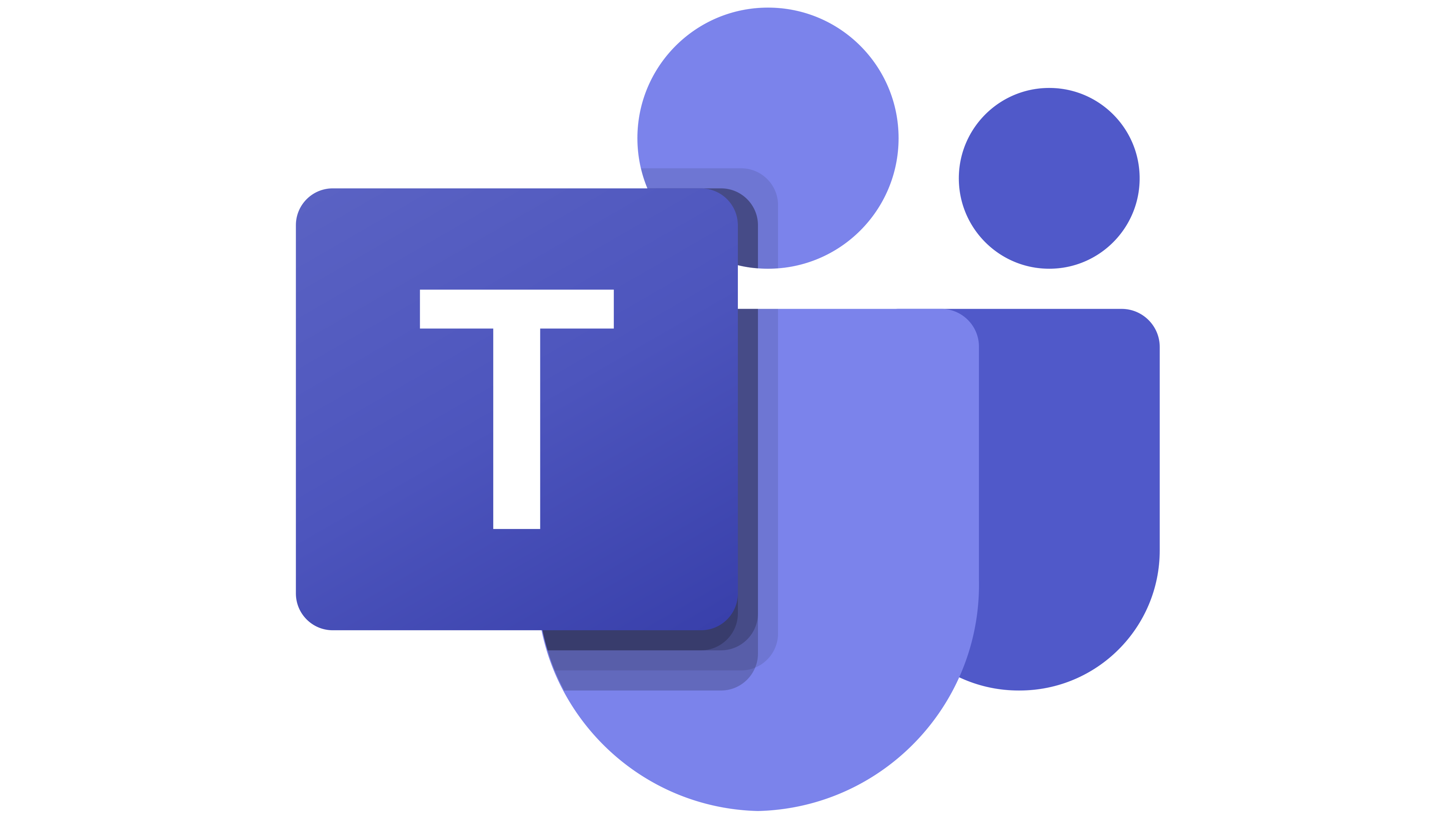 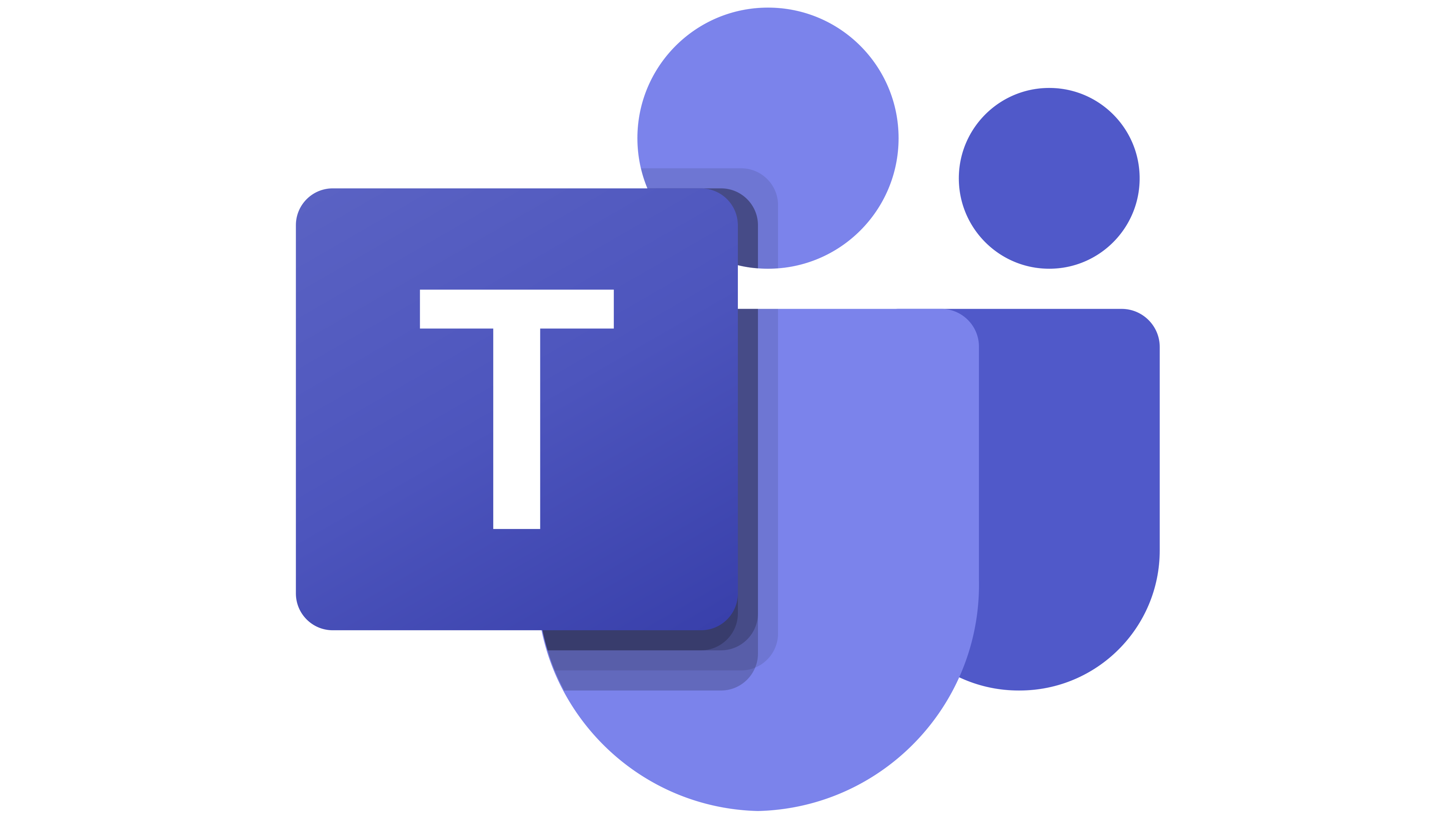 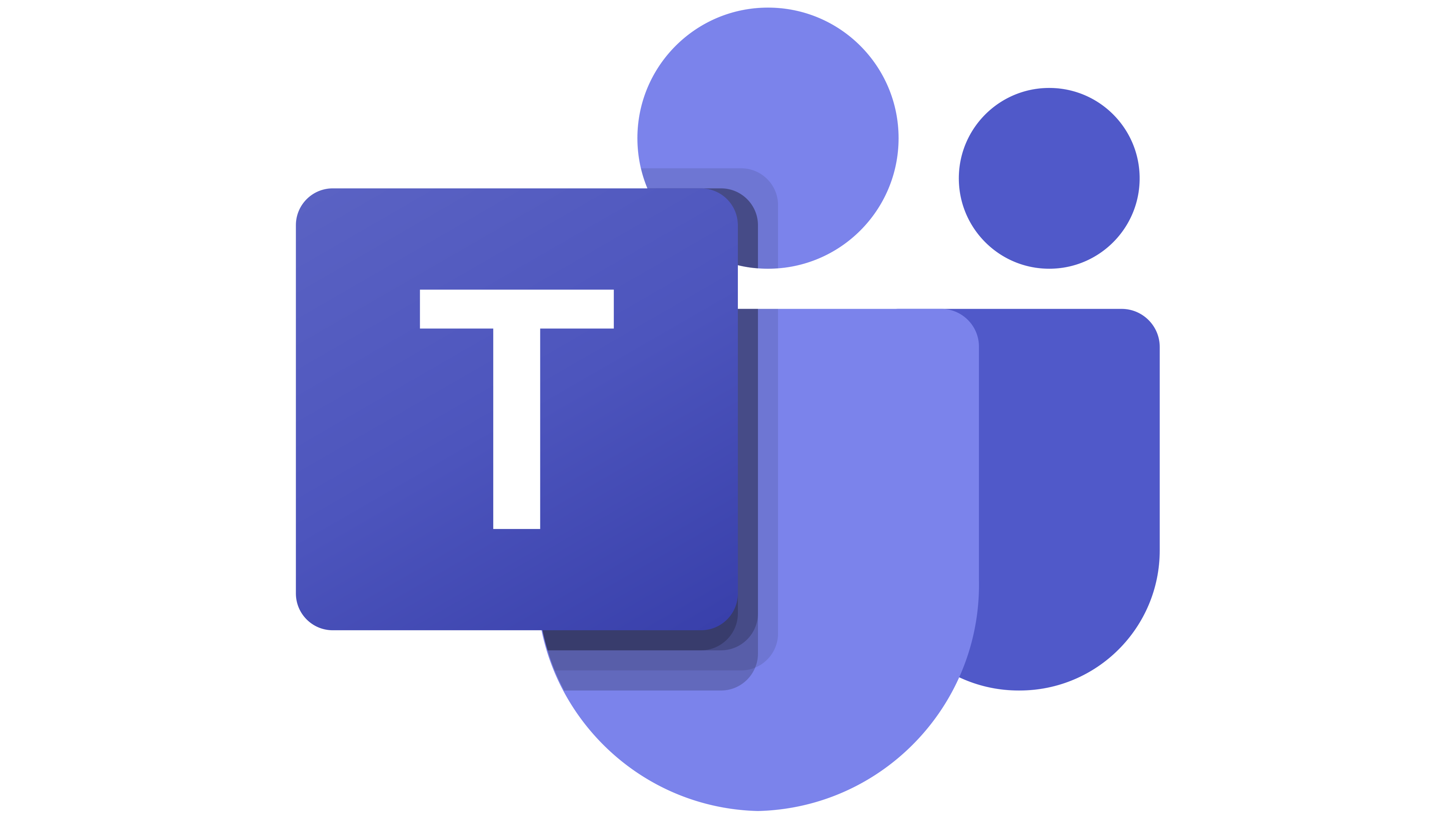 Benefit: Quickly get a high-level summary of recent company events.
Benefit: Get up to speed on potential meeting topics.
Benefit: Quickly verify that all action items are addressed in the meeting presentation.
KPIs impacted
Refresh data
Draft agenda email
Just prior to the meeting, refresh the data to catch any recent developments.
Ask Copilot to draft an email to the customer with an agenda and summary of potential topics.
Client retention
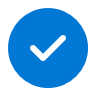 Assets under management
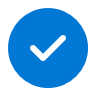 Copilot in Teams
+ Financial Meeting Prep app
Value benefit
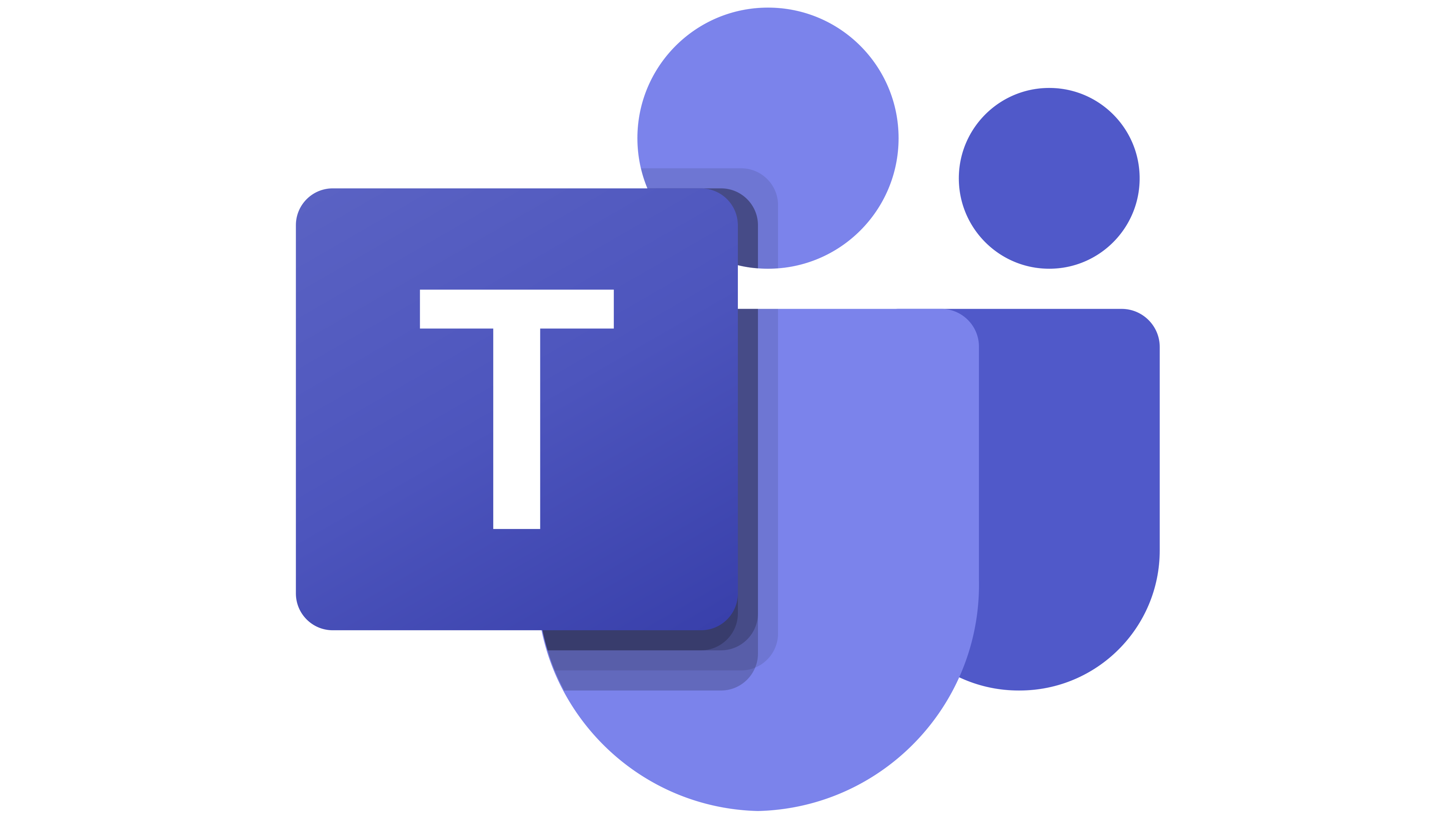 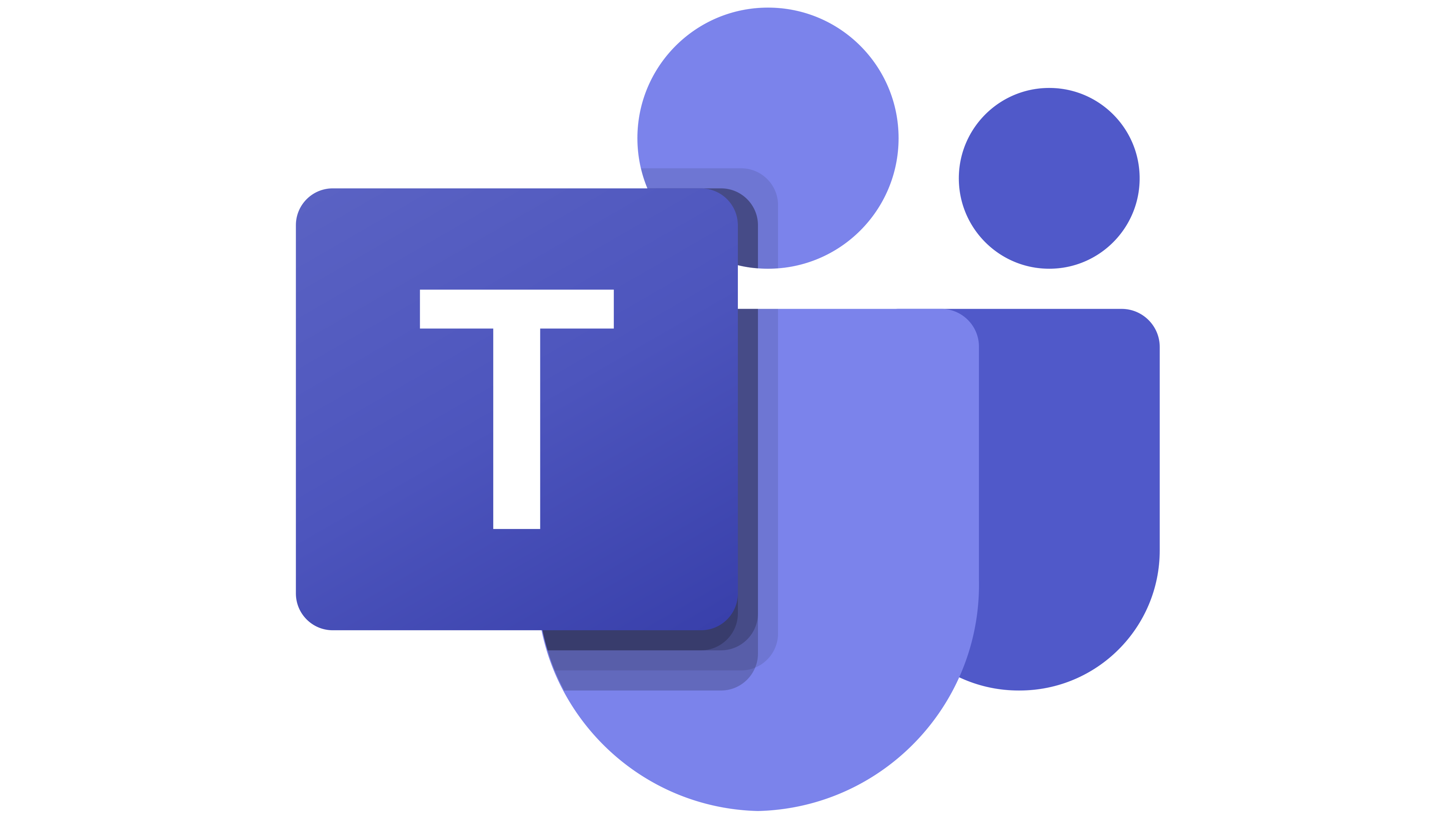 Copilot in Teams
+ Financial Meeting Prep app
Cost savings
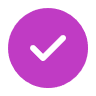 Benefit: Ensure the meeting goes smoothly and you aren’t caught off guard by breaking news and financial updates.
Benefit: Save time on communications.
Employee experience
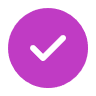 Implement Know Your Customer (KYC) regulations
Capital Markets
Build
Microsoft 365 Copilot and Copilot Studio
Reduce the time required to comply with Know Your Customer regulations while improving accuracy with generative AI.
Collect customer information
Verify customer documents
Draft email request
Prompt Copilot to retrieve the information of customers requiring a KYC review.
Prompt Copilot to review the documents shared by a customer and generate a report with the missing information.
Ask Copilot to draft an email to the customer requesting the outstanding information.
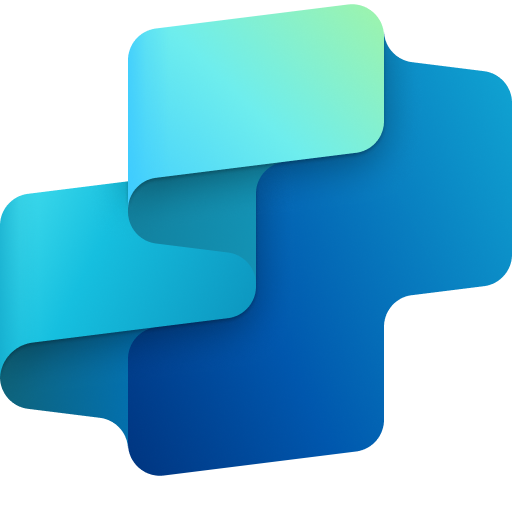 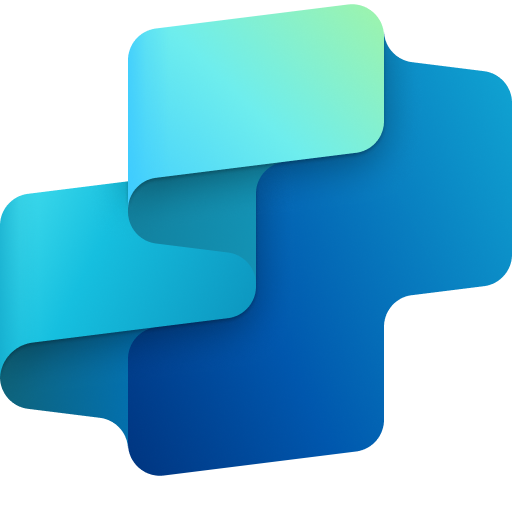 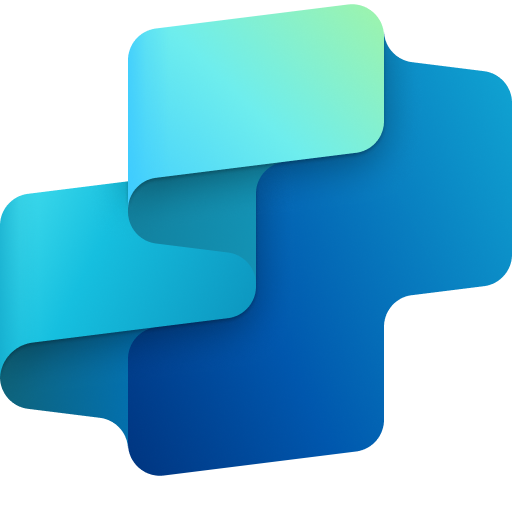 Copilot Agent3
+ Connection CRM system
Copilot Agent3
+ Connection CRM system
Copilot Agent3
+ Connection CRM system
Benefit: Use Copilot to generate the consolidated list of all the customers with pending onboarding. Tailor the prompt to prioritize customers according to the business needs.
Benefit: Copilot creates a summary and a list of action items.
Benefit: Use Copilot to verify the customer background information from regulatory and credit Bureau portals to validate the customer status.
KPIs impacted
Meet with Compliance team
Verify customer background
Manage risk and compliance
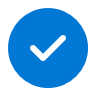 The Compliance team meets to review the status of customer documentation and background verification to decide on onboarding approval.
Prompt Copilot to screen the customer's name or the name of the beneficial owner against global sanction list, watch lists, politically exposed persons lists, vulnerable business activities and negative news.
Value benefit
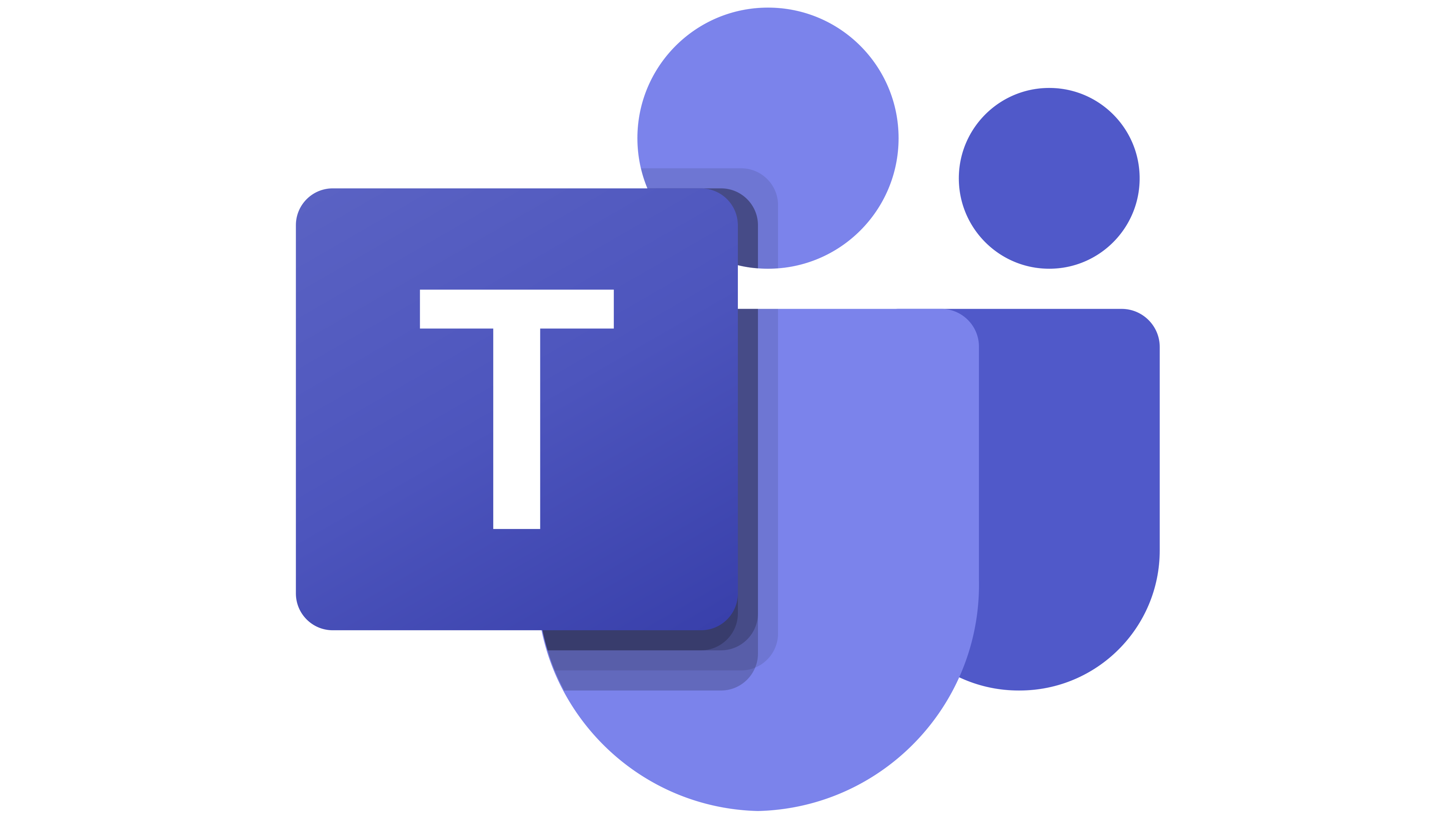 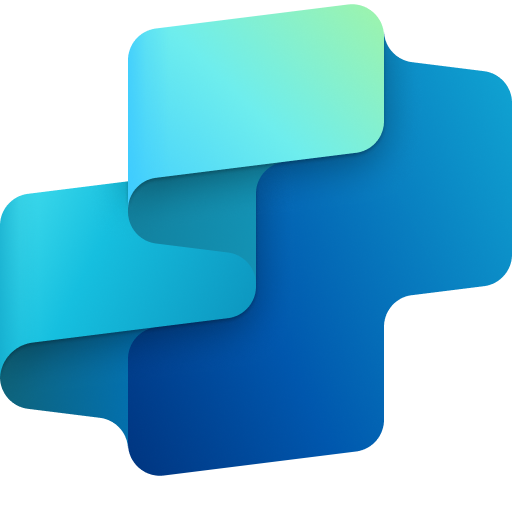 Copilot in Teams
Copilot Agent3
+ Connection web sources
Cost savings
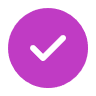 Benefit: Reduce the time required to review documentation.
Benefit: Copilot integrates the customer information with the document verification status and prepares the list of documents missing or incomplete for each customer.
A day in the life of an Analyst
Microsoft 365 Copilot
Buy
Benefits
~6 hours per week
Areas of investment: Customer engagement
Wellbeing & communication
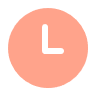 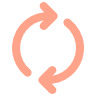 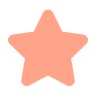 Cassandra is an analyst at Contoso Bank
8:00 am – Summarize communications
8:15 am – Summarize reports
9:00 am – Create talking points
Cassandra needs to prepare a big pitch for an investment idea, so she uses Copilot to summarize emails and chats.
Cassandra asks Copilot to summarize a number of investor reports on the topic and put the plusses and minuses of each idea into a table.
Cassandra needs a talk track for her presentation. She asks Copilot in Word to turn the information she has collected so far into a talking points and an elevator pitch for her idea.
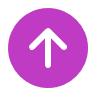 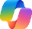 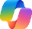 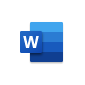 Copilot Chat2
Copilot in Word
Copilot Chat1
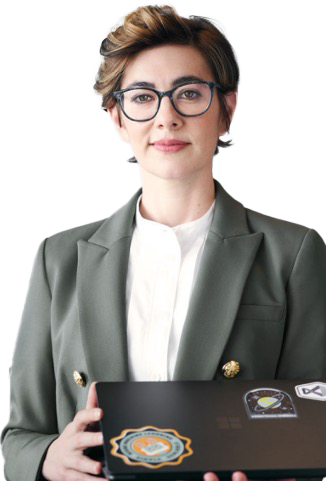 Example prompt: Summarize all the emails and Teams chats in the past month about the project highlighting the primary asks and open items.
Example prompt: Create a table listing the plusses and minuses of these investor reports – [report1], [report 2], [report3].
Example prompt: Using the documents [action items.docx] and [report summaries.docx] create a set of talking points and then create a 3-minute elevator pitch for the idea.
4:00 pm – Summarize communications
2:00 pm – Meeting recap
11:00 am – Create a presentation
Cassandra has missed a few chats during the day. She sees that her team has been discussing a new product launch and asks Copilot to summarize the conversation to quickly catch up.
It's time for the pitch. Cassandra can focus on her presentation. Teams captures meeting notes, and outstanding questions.
Cassandra creates a draft of her presentation using Copilot in PowerPoint
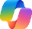 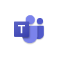 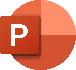 Copilot in Teams
Copilot Chat2
Copilot in PowerPoint
Example prompt: Summarize team chat and make sure to include the key points and who made them.
Example prompt: What questions were asked during the meeting that have not been answered?
Example prompt: Create a presentation based on [elevator pitch].